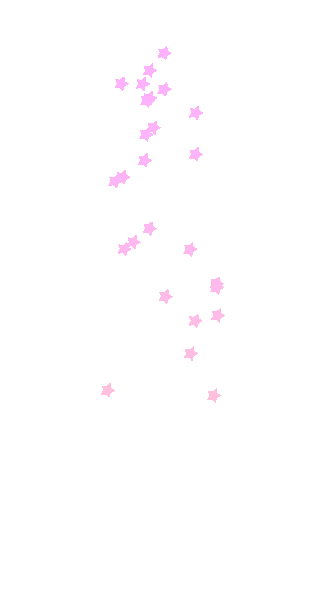 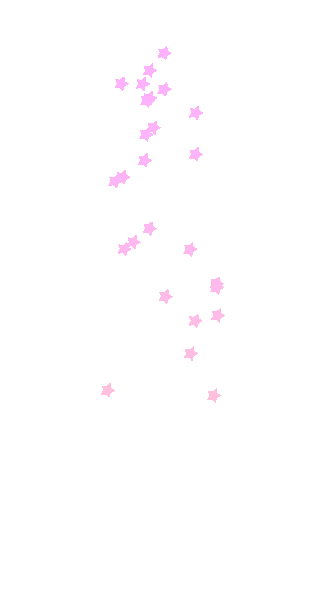 حفل خريجين 2022
اعداد الاستاذة : عبير الغريب
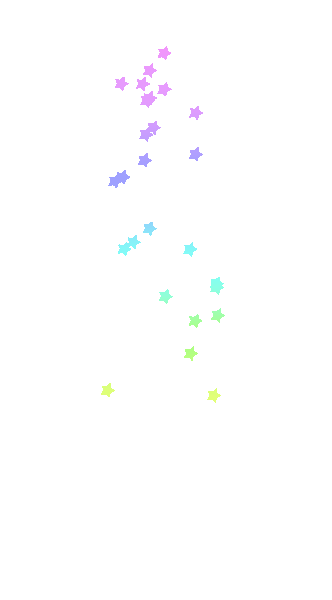 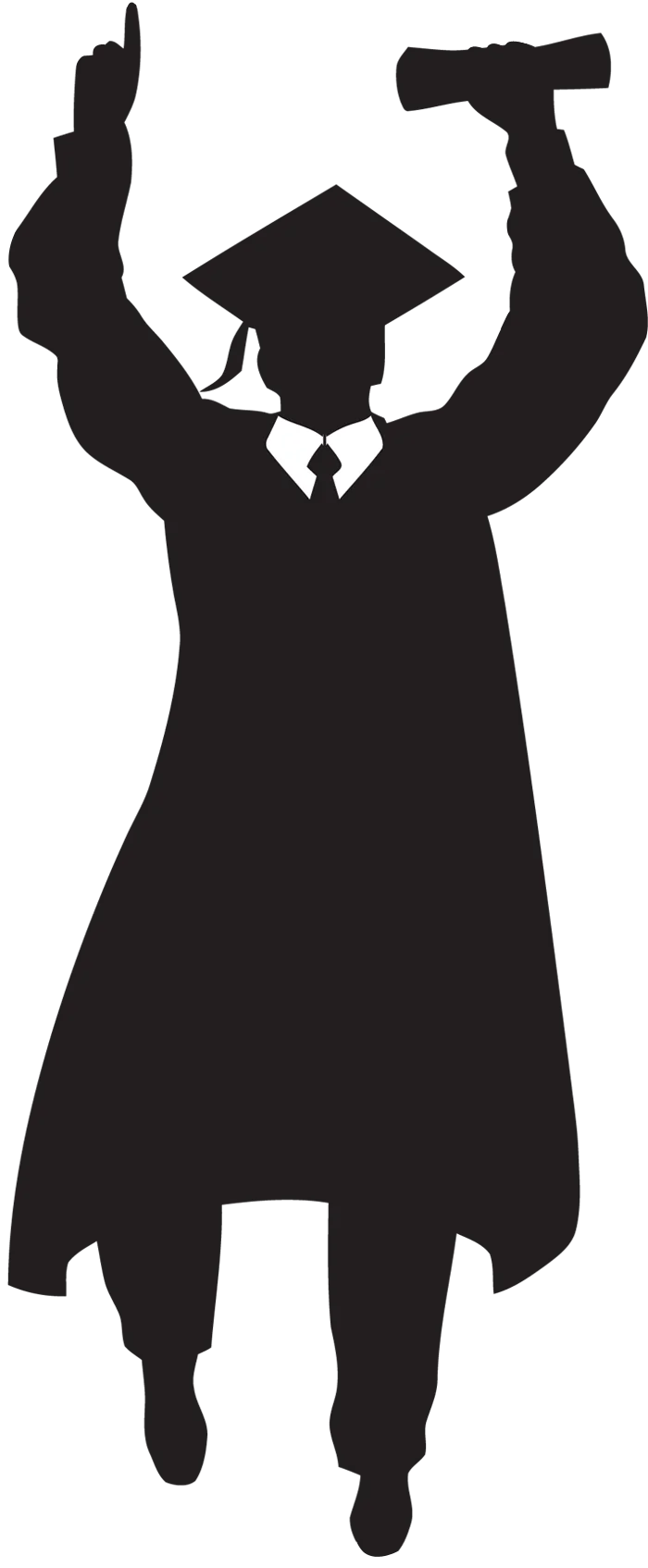 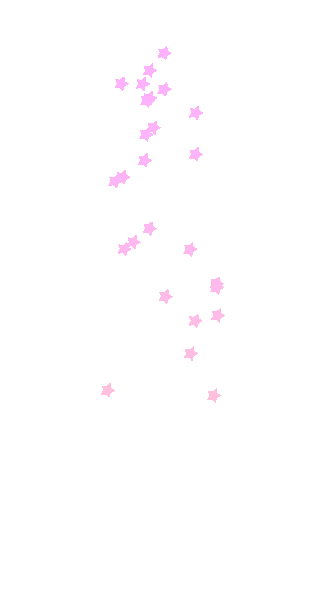 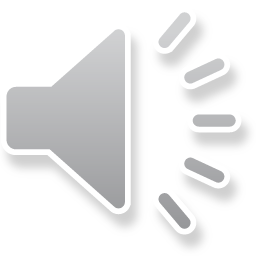 يكتب اسم الخريج
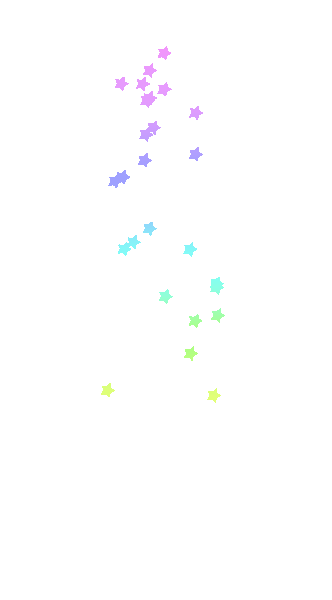 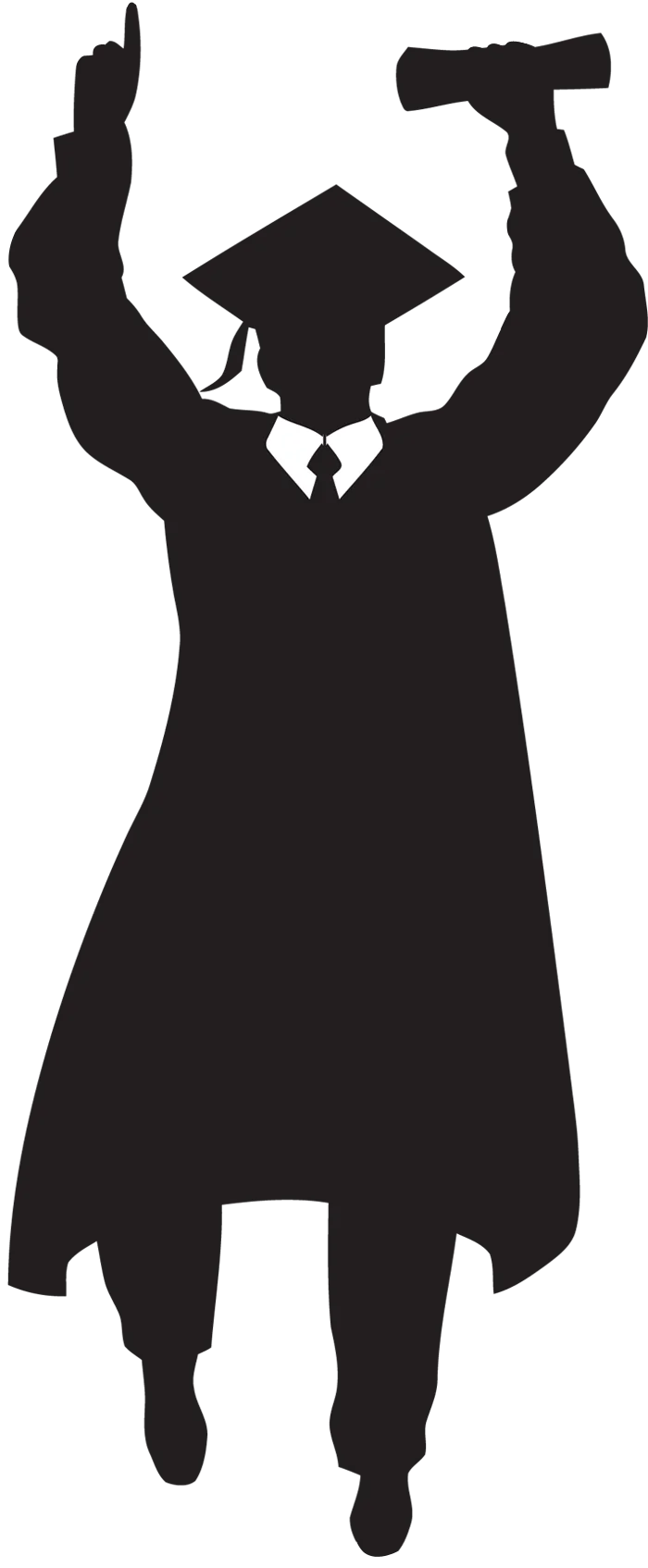 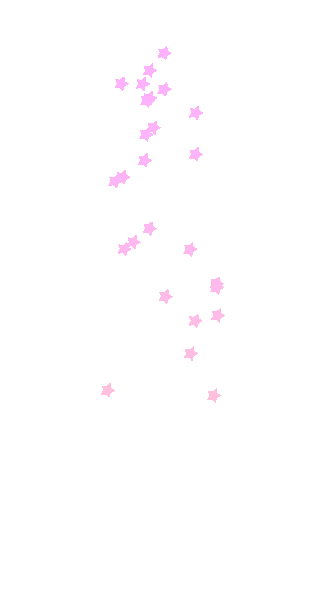 يكتب اسم الخريج
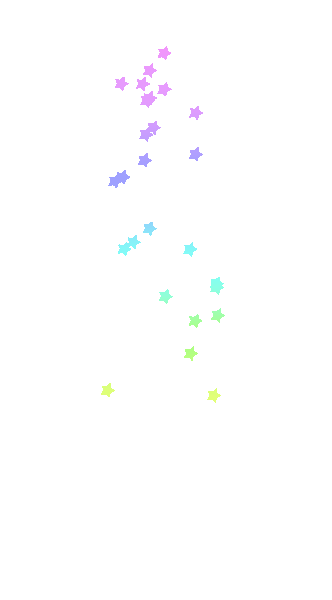 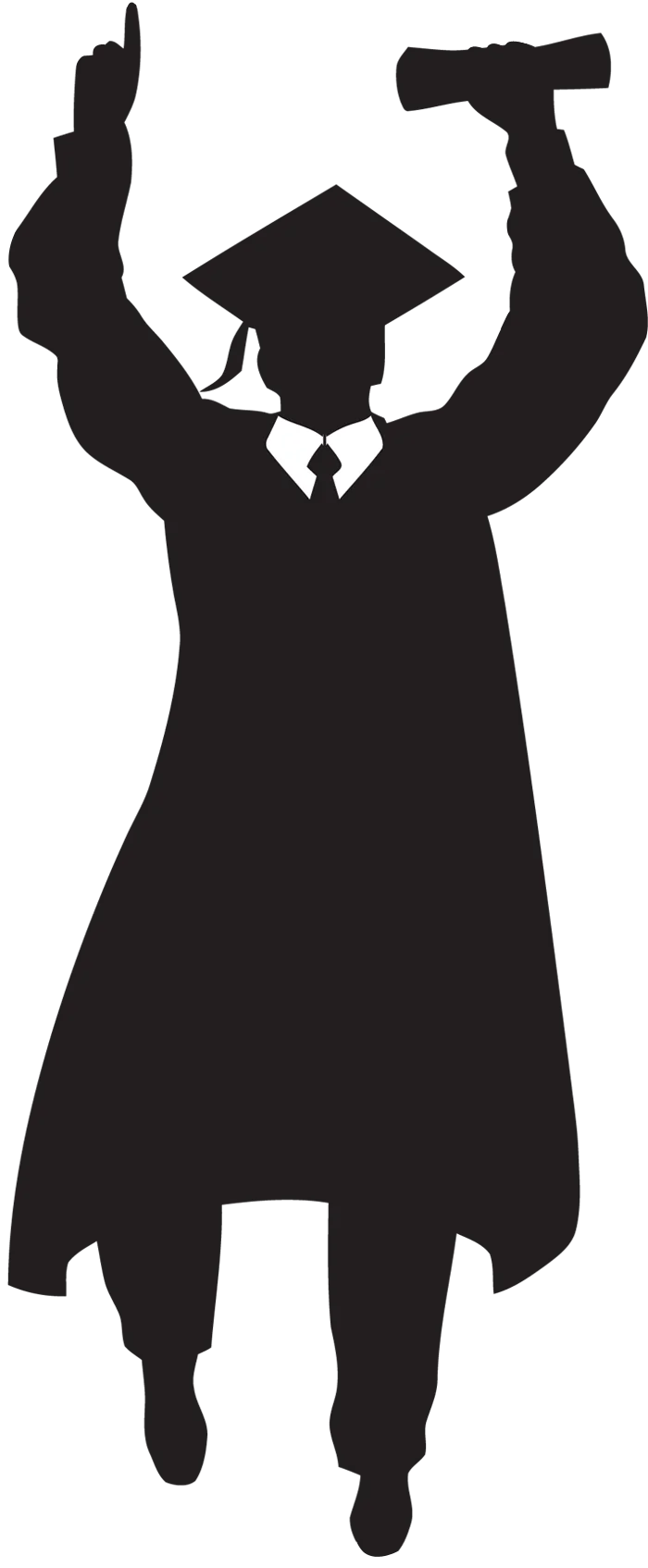 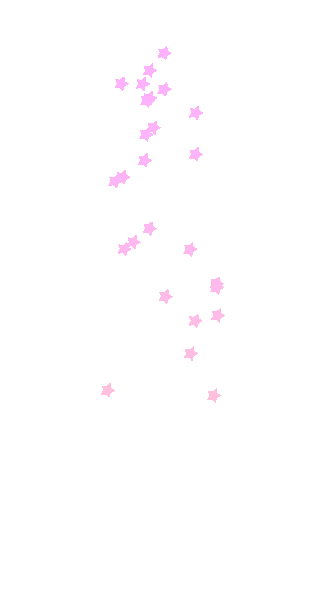 يكتب اسم الخريج
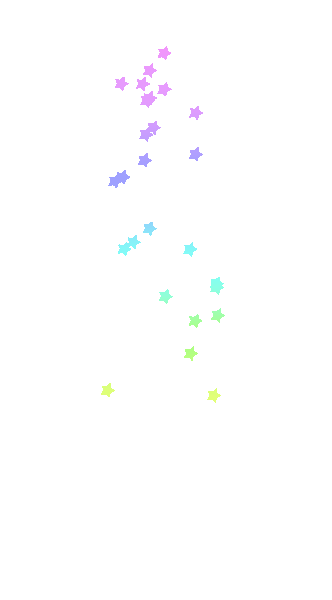 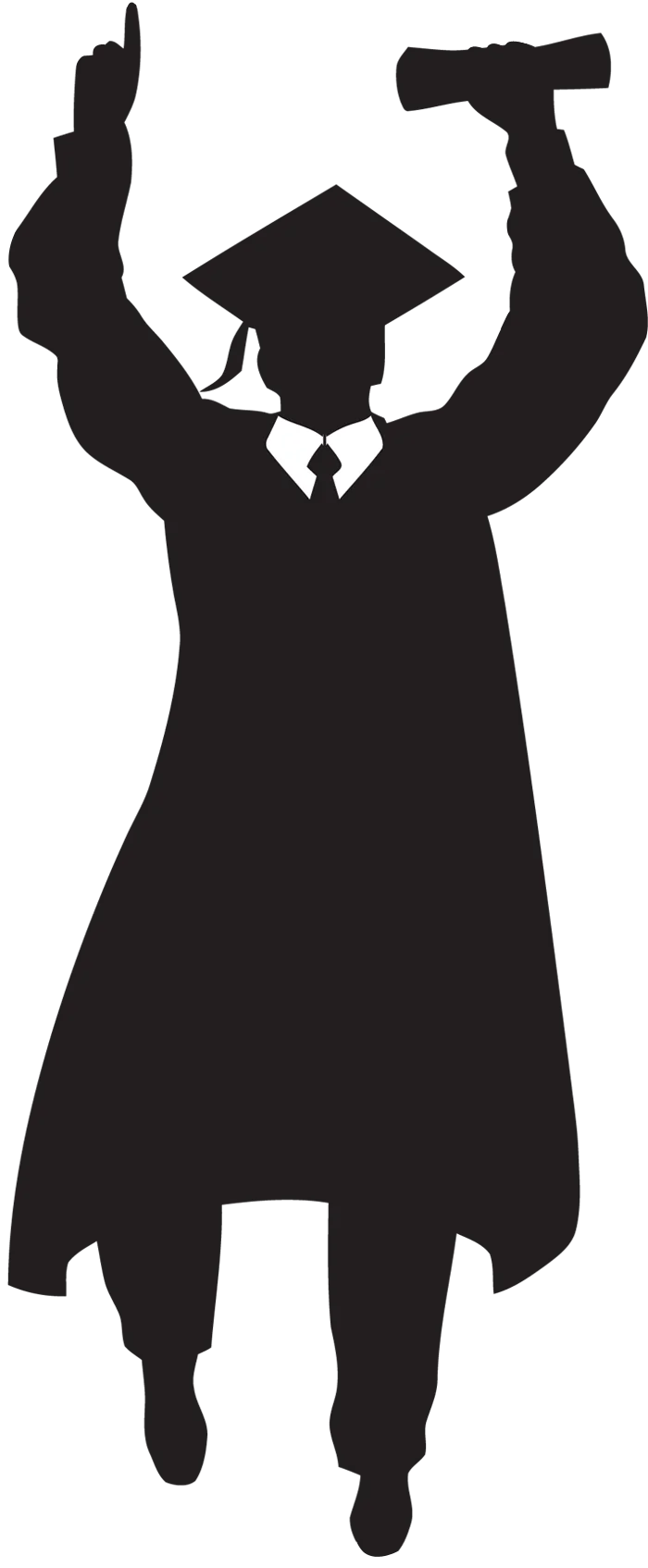 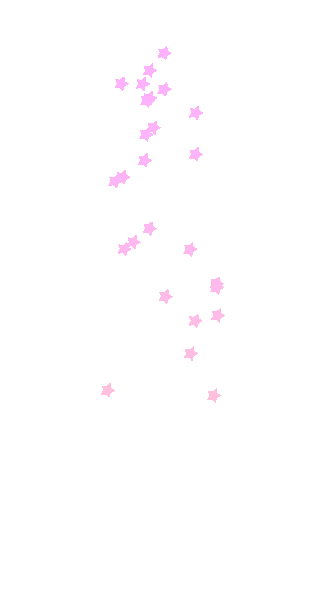 يكتب اسم الخريج
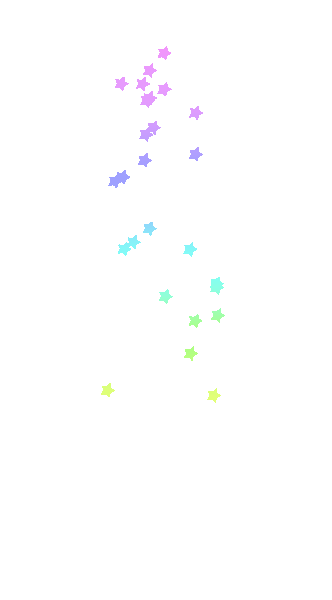 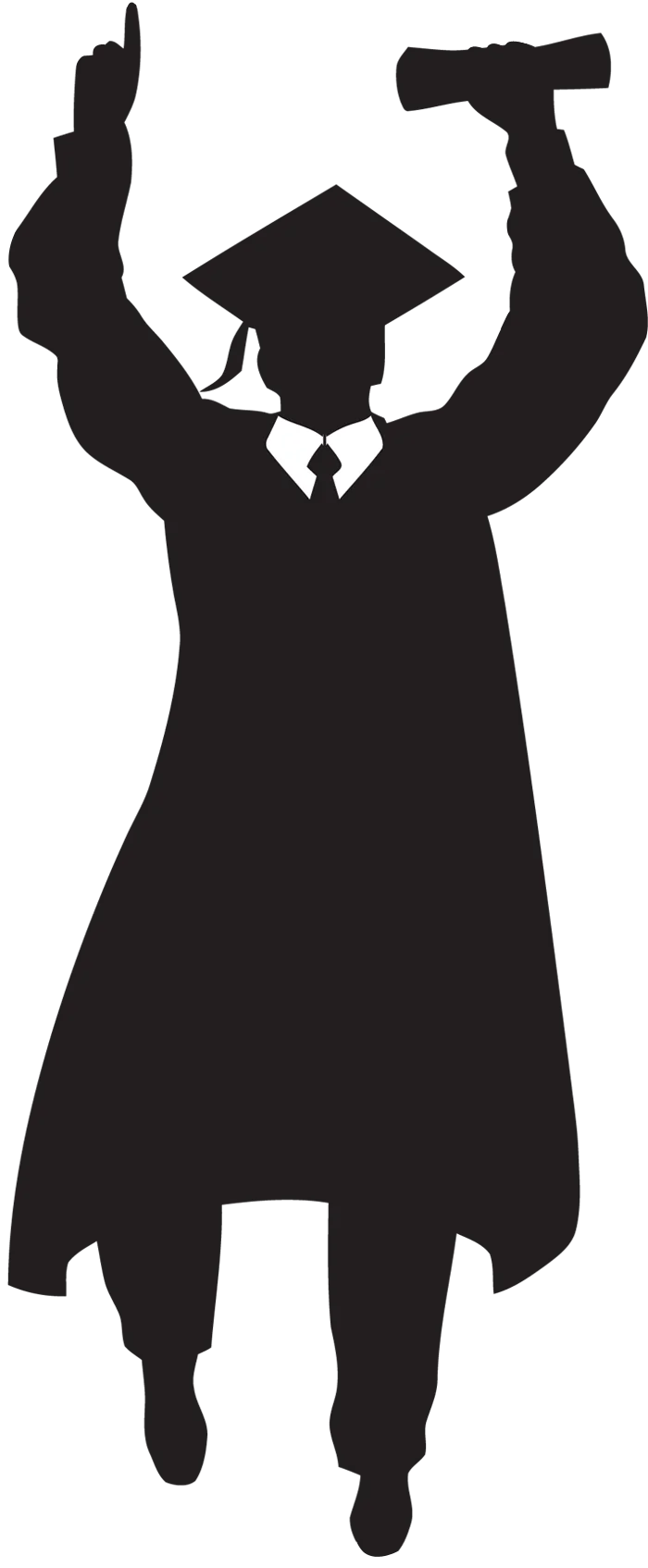 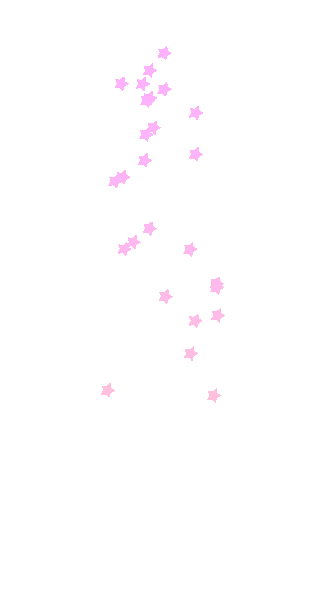 يكتب اسم الخريج
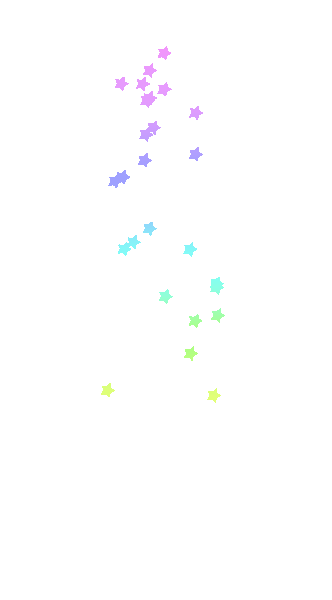 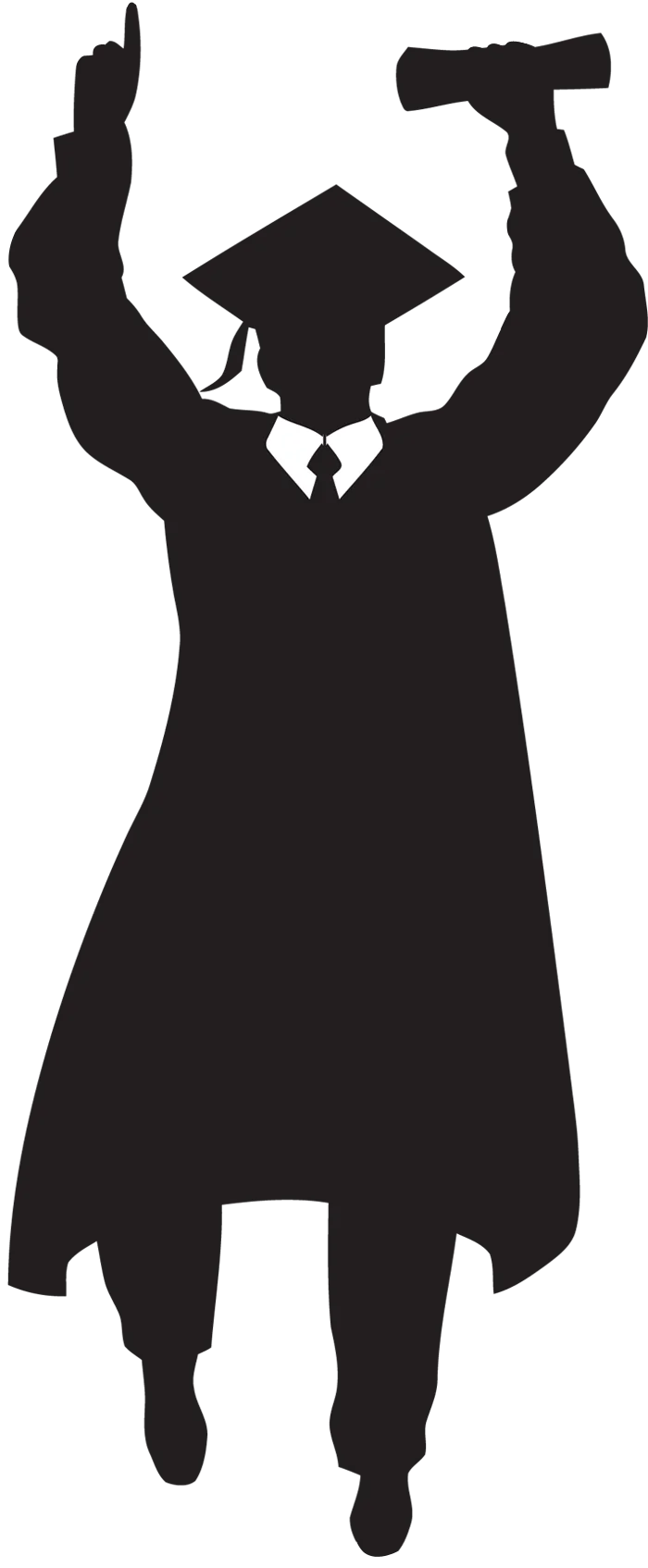 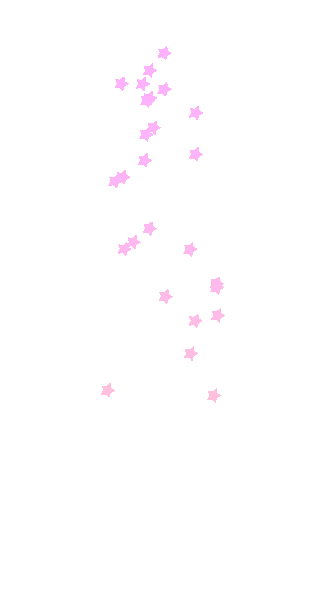 يكتب اسم الخريج
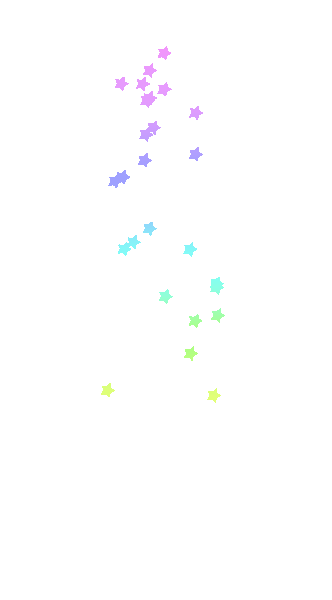 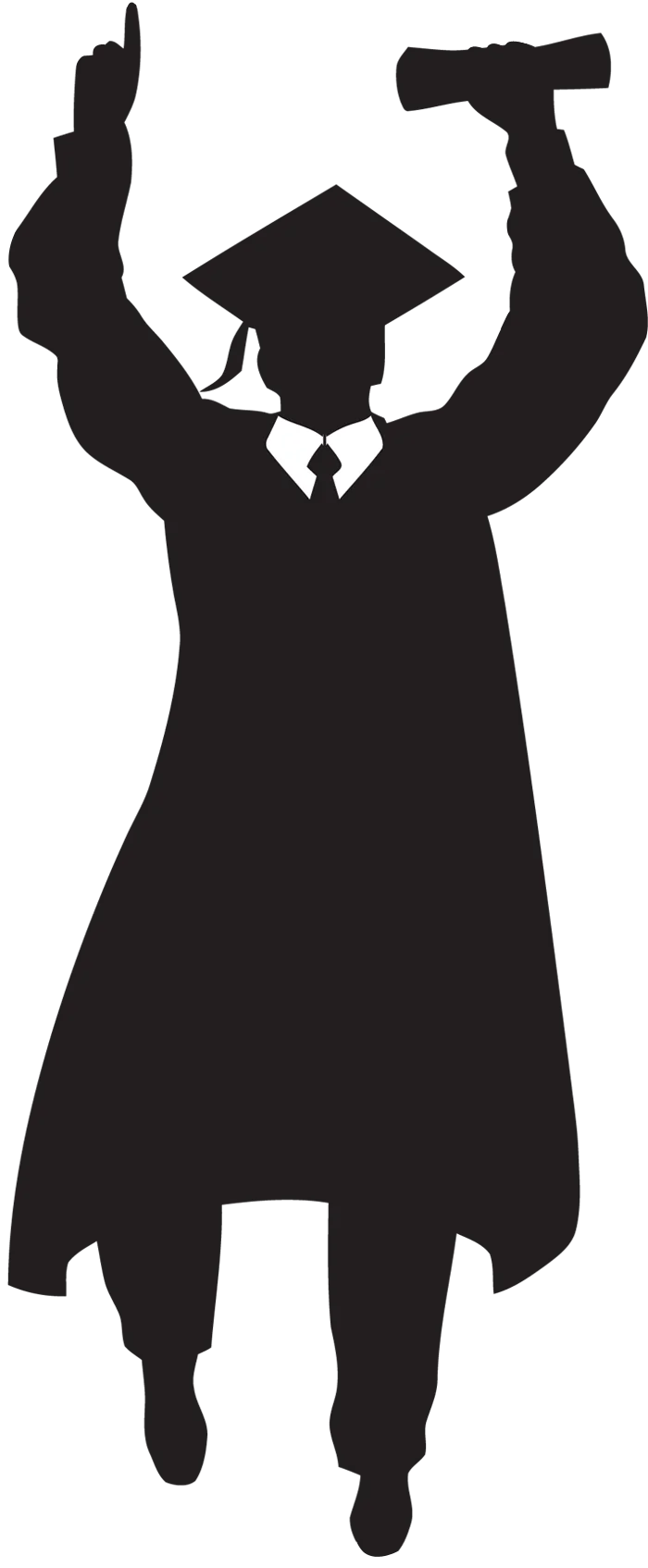 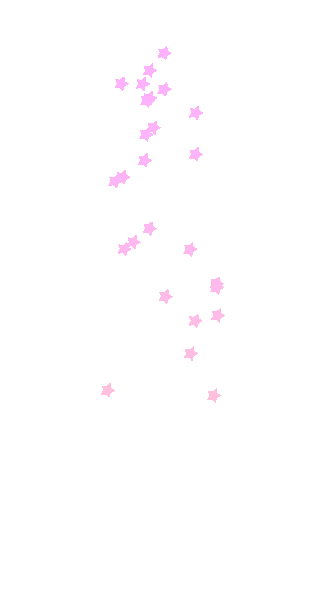 يكتب اسم الخريج
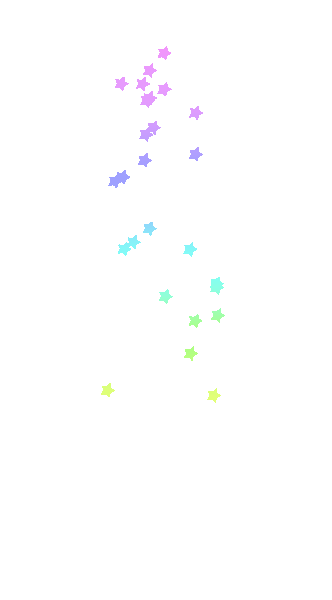 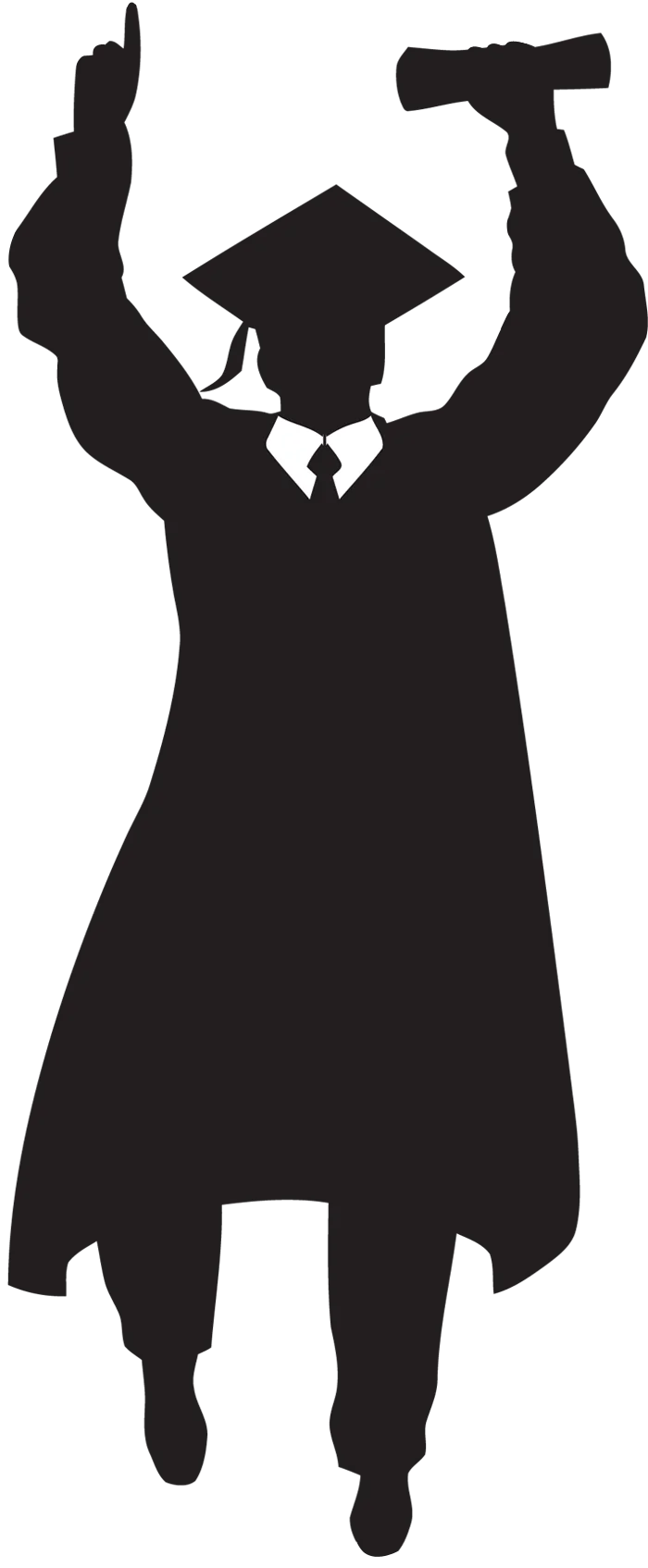 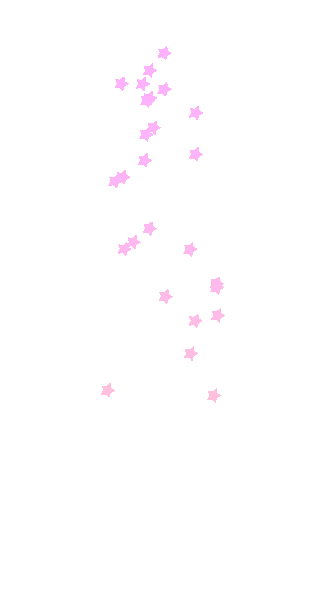 يكتب اسم الخريج
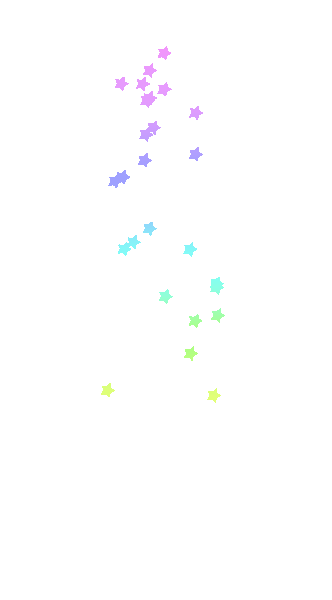 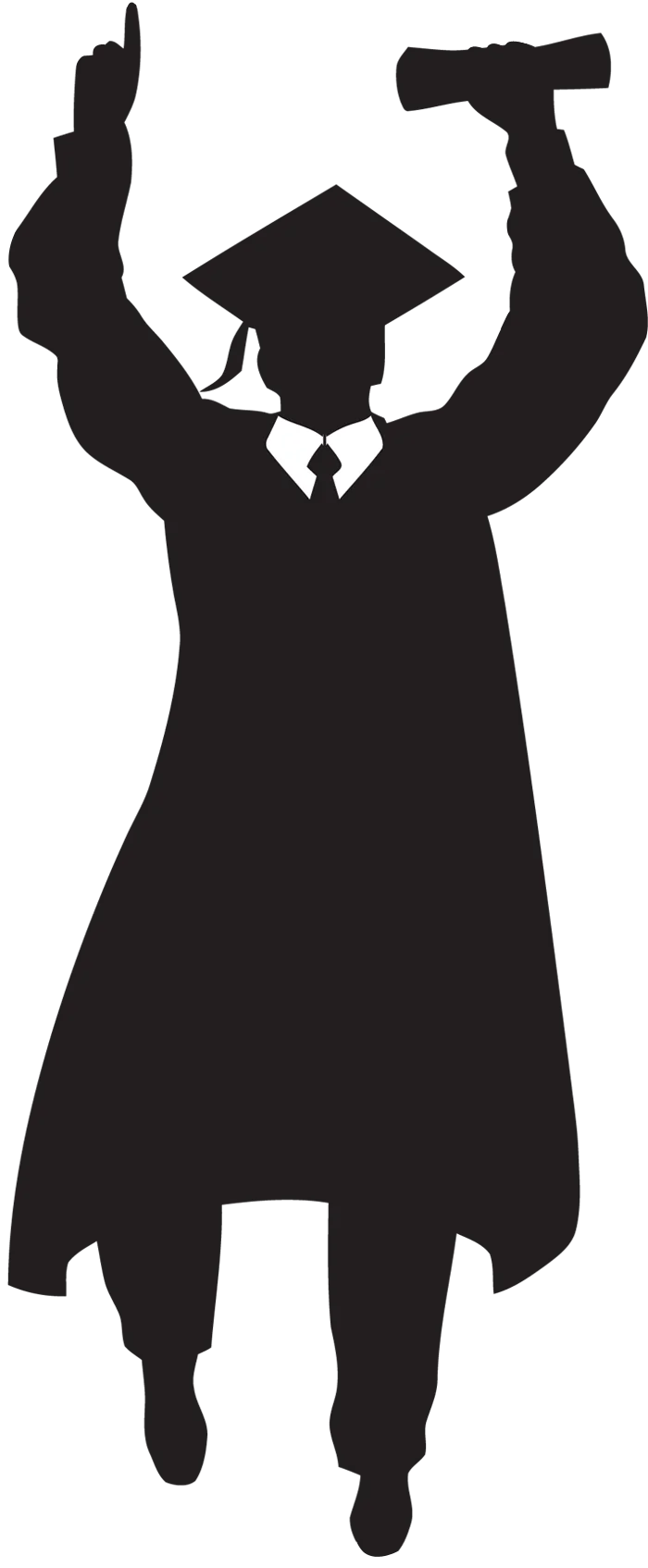 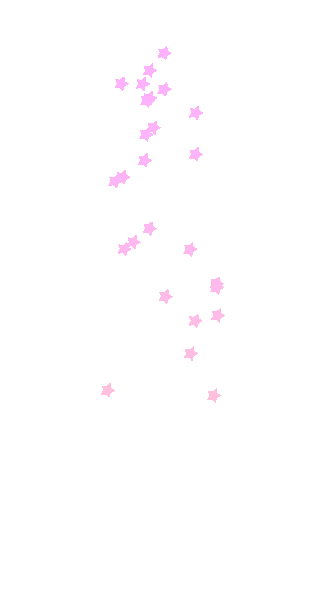 يكتب اسم الخريج
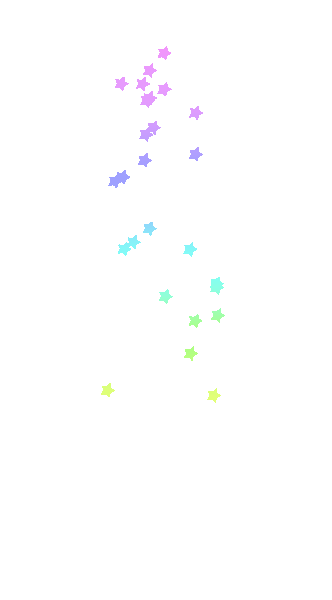 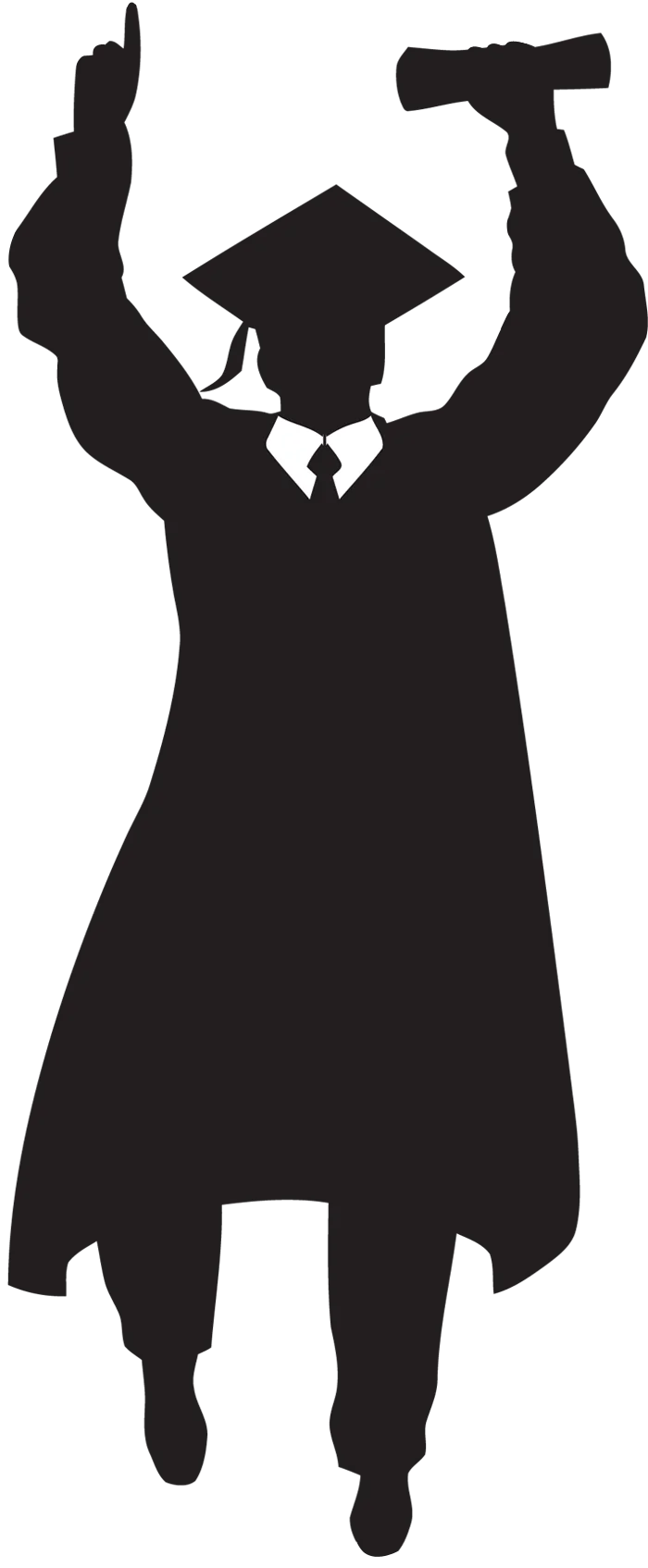 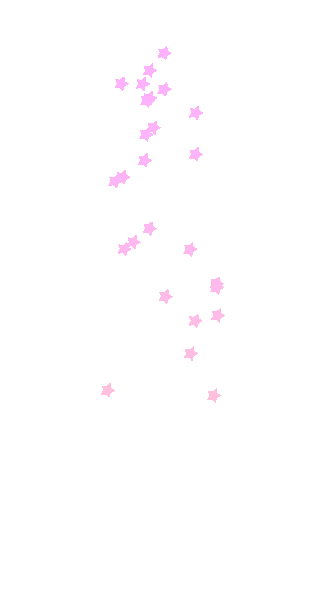 يكتب اسم الخريج
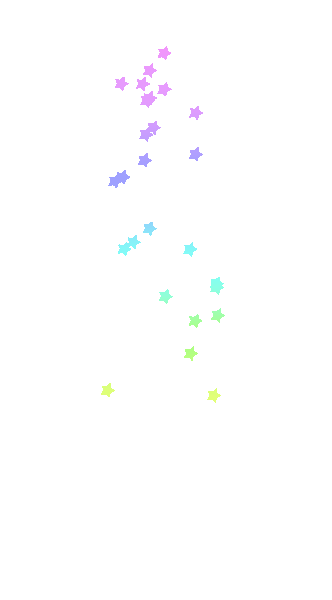 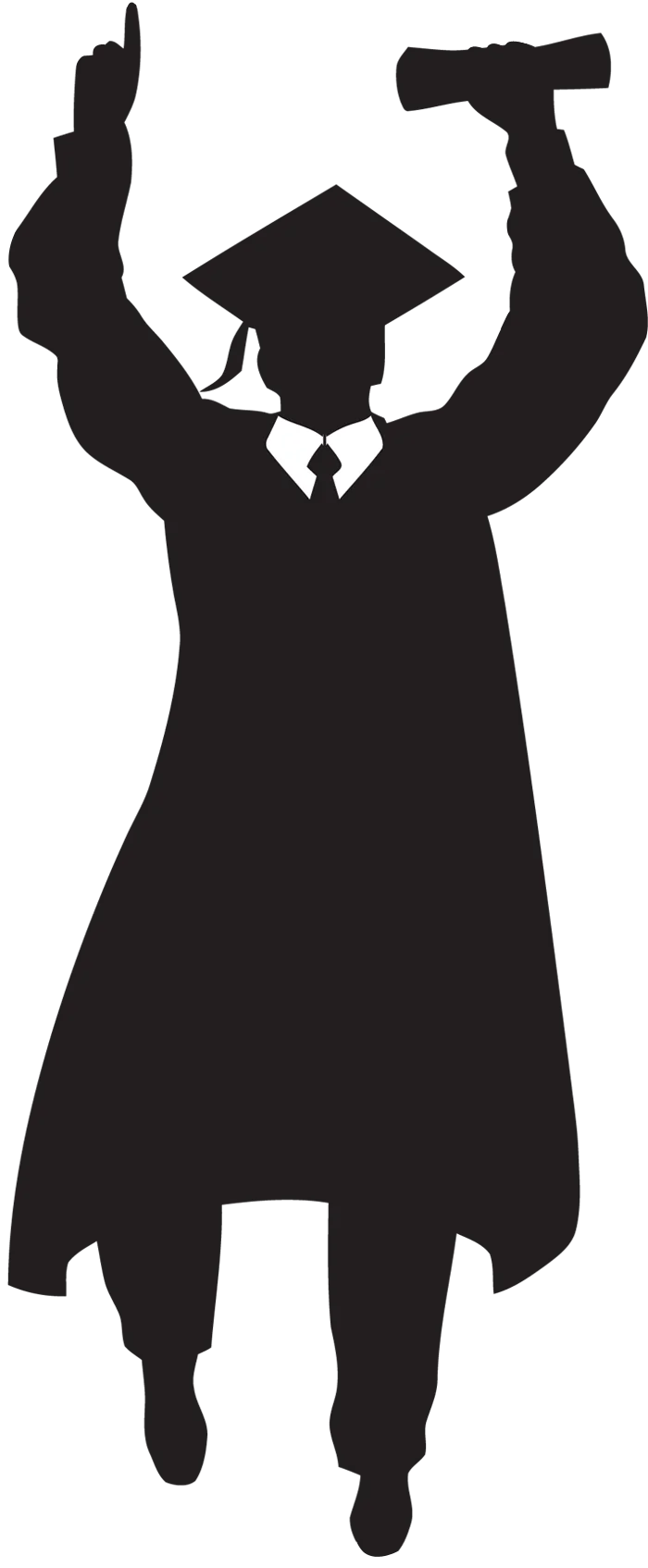 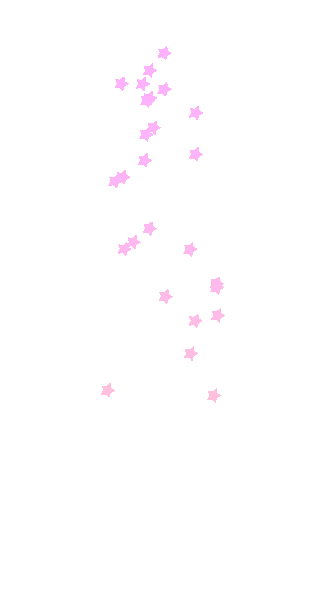 يكتب اسم الخريج
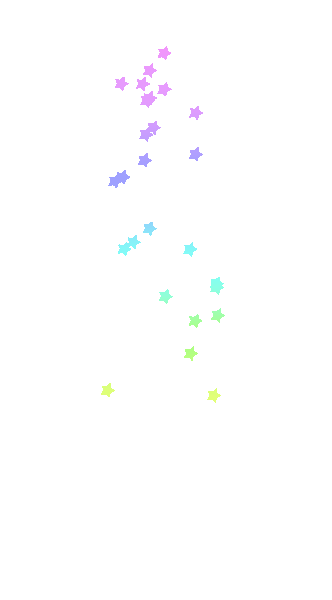 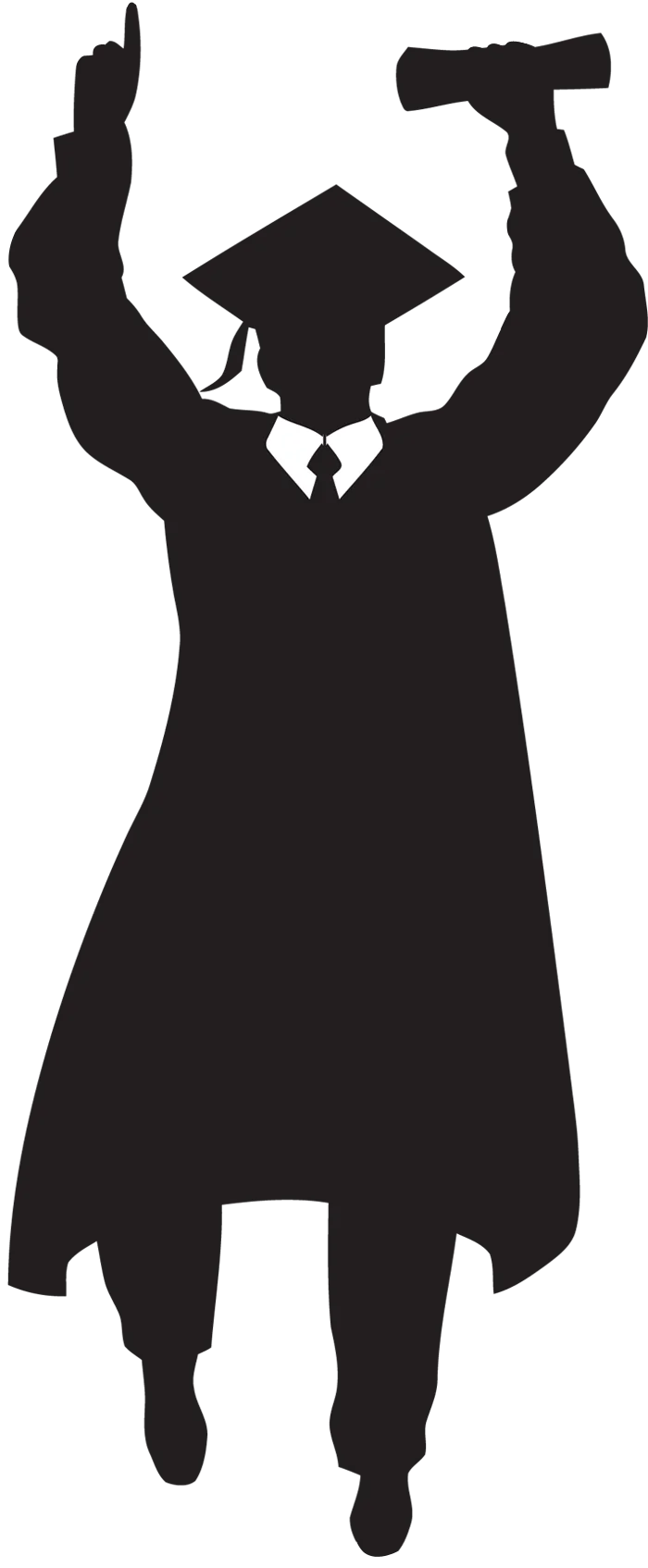 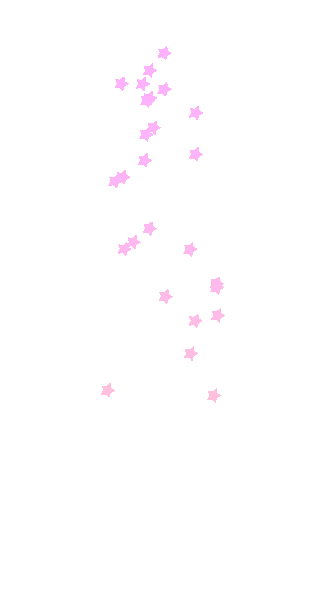 يكتب اسم الخريج
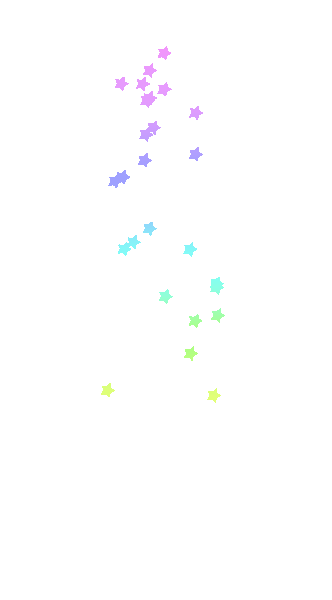 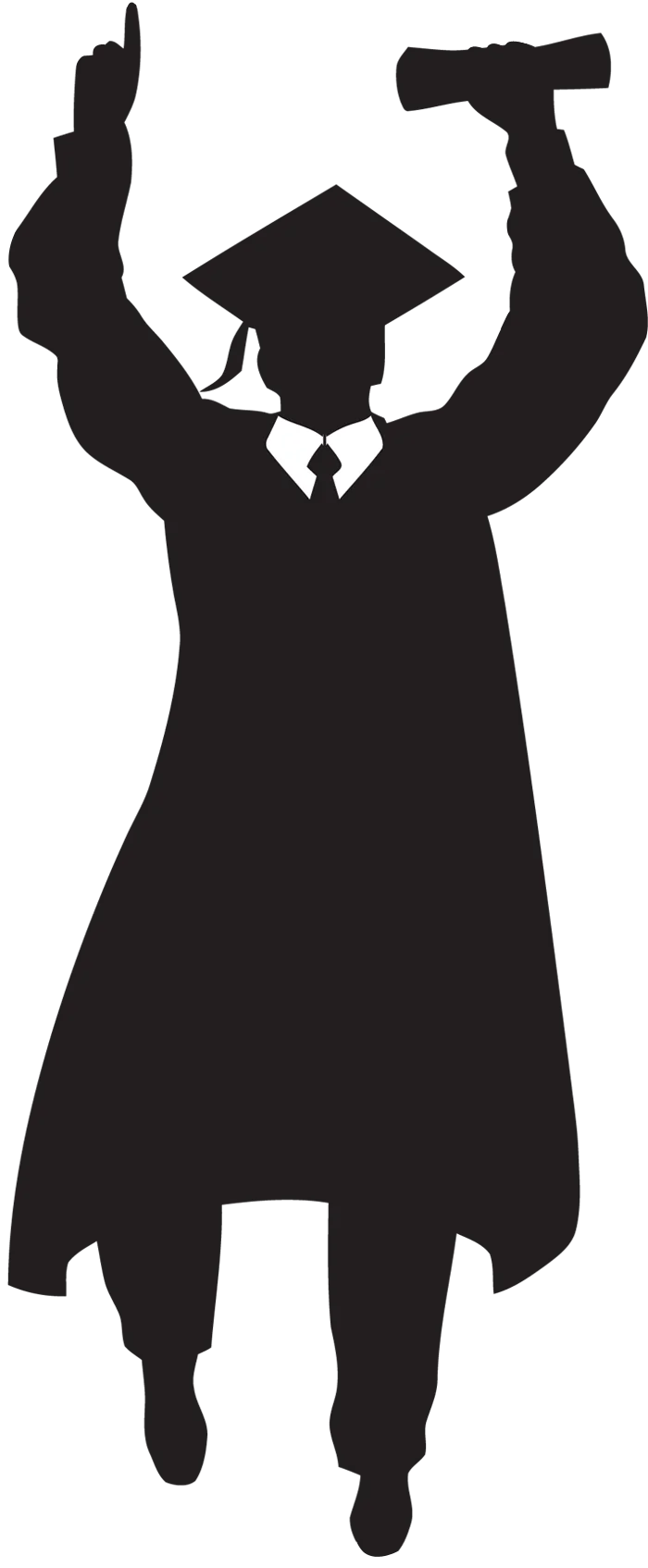 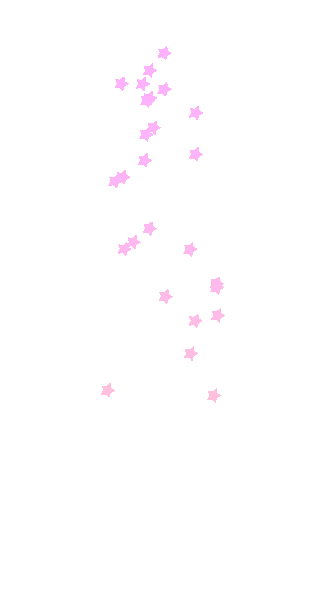 يكتب اسم الخريج
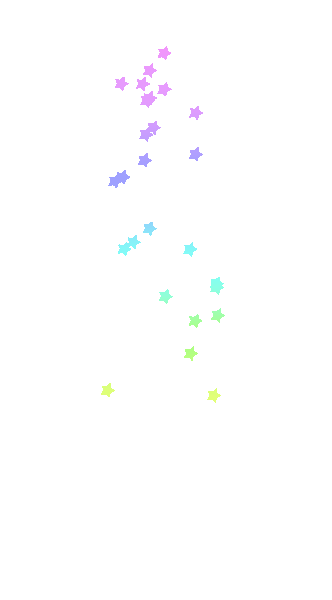 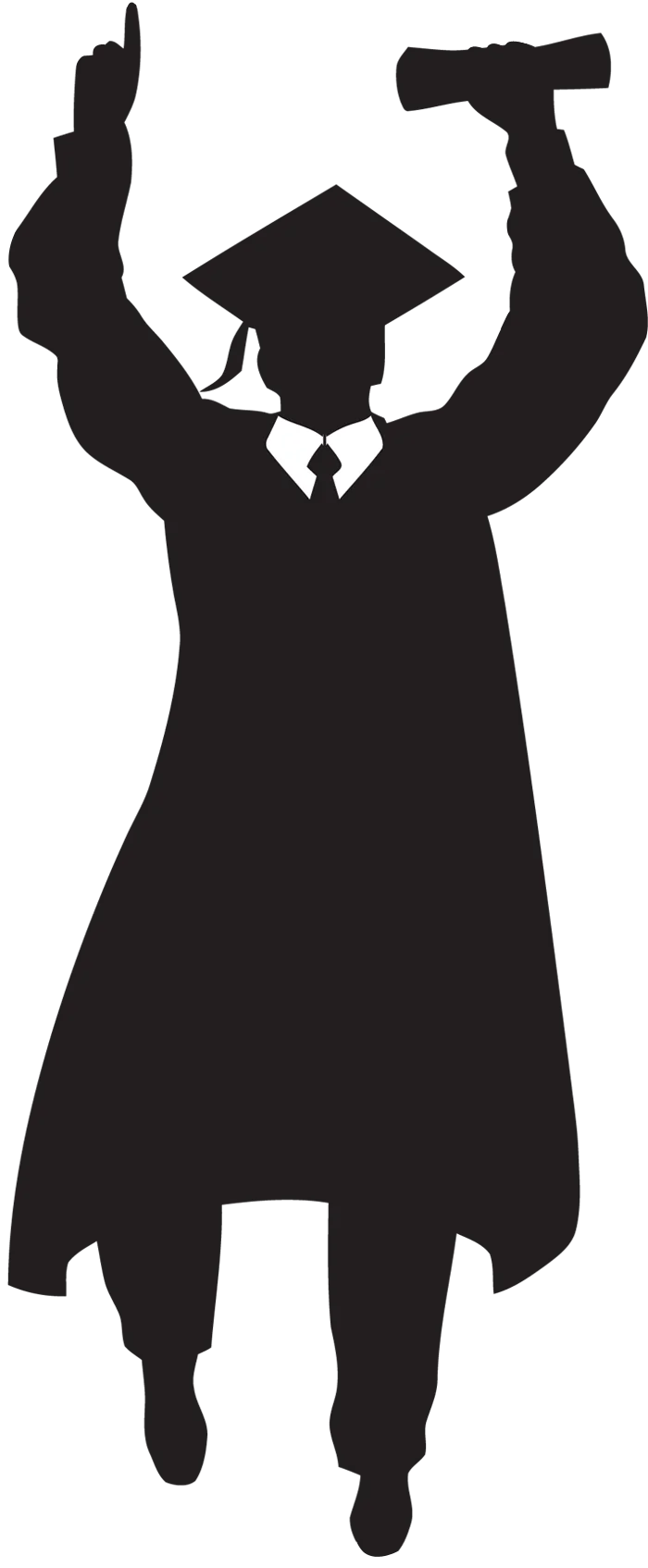 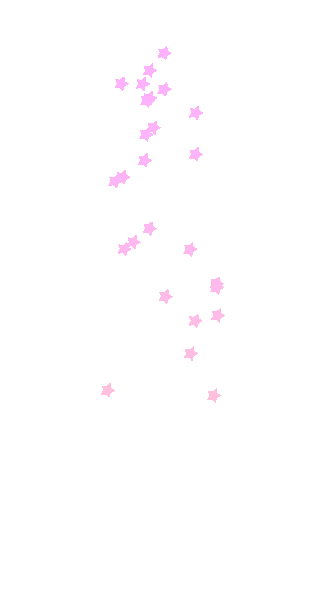 يكتب اسم الخريج
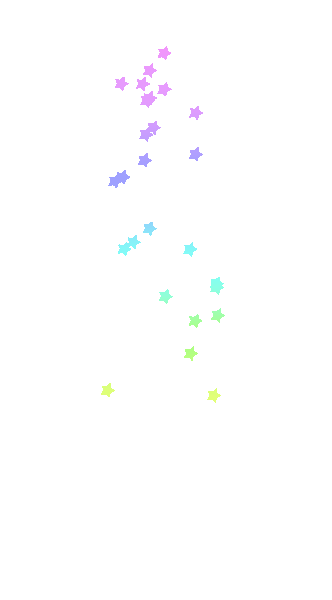 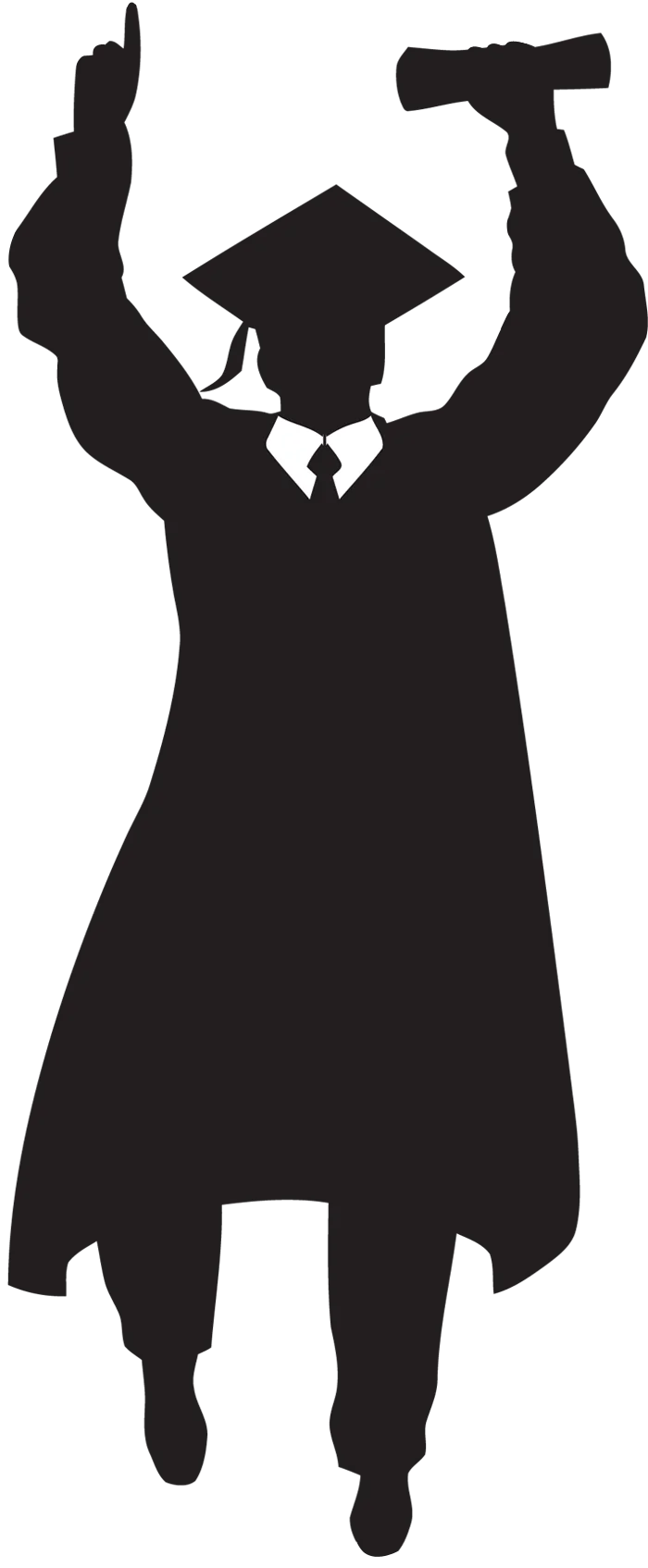 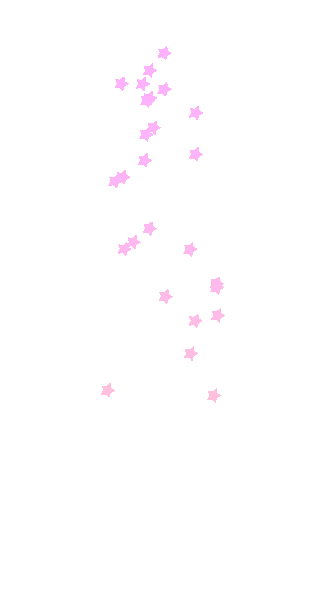 يكتب اسم الخريج
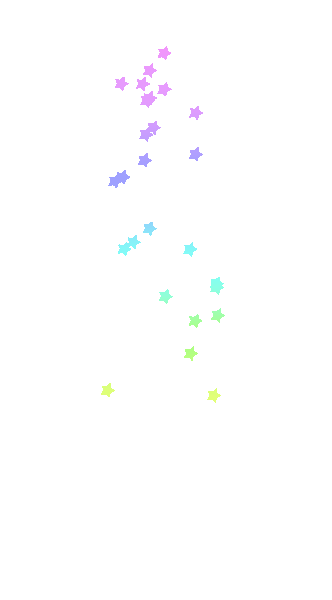 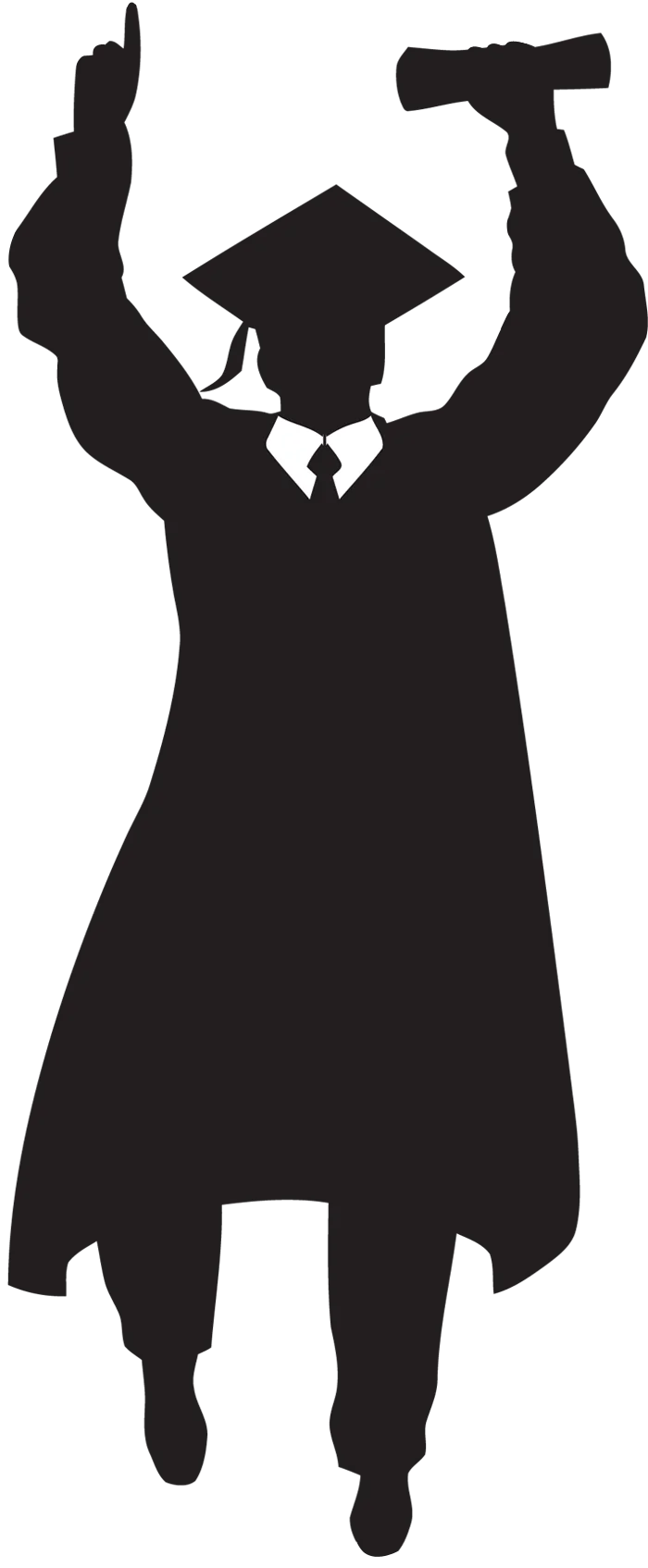 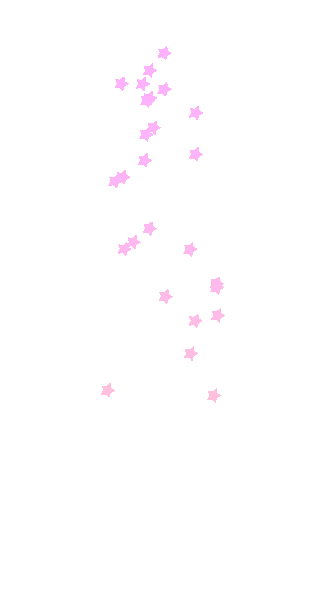 يكتب اسم الخريج
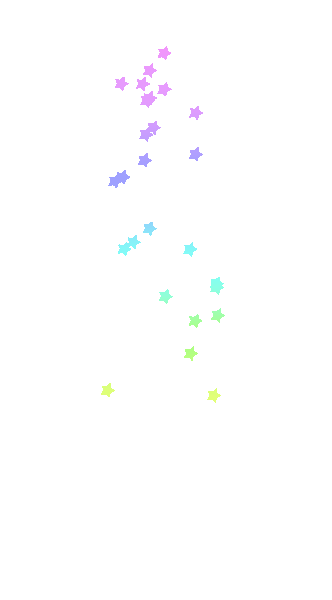 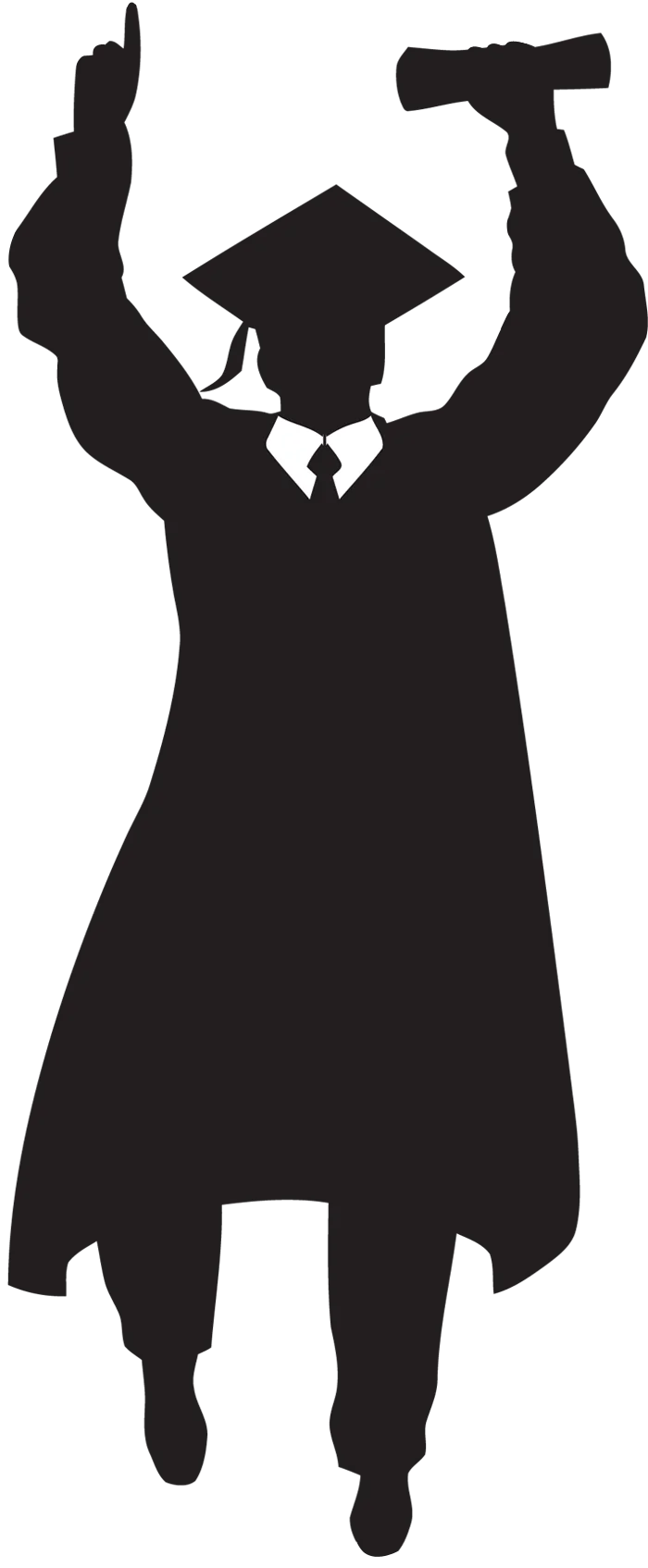 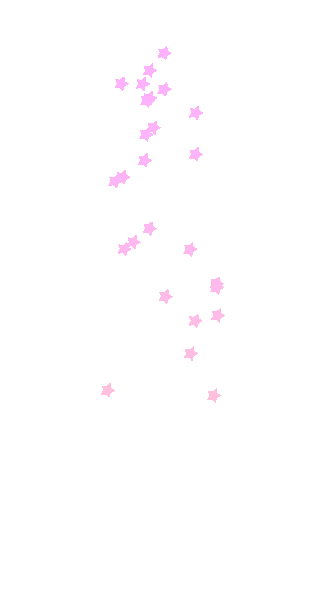 يكتب اسم الخريج
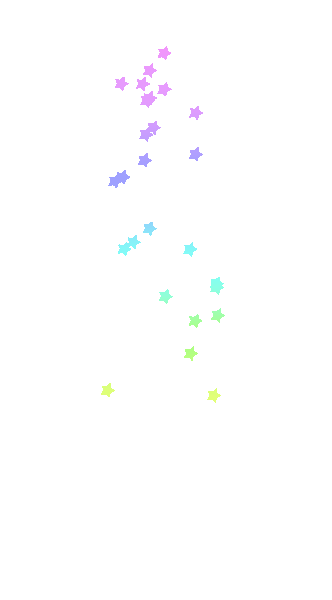 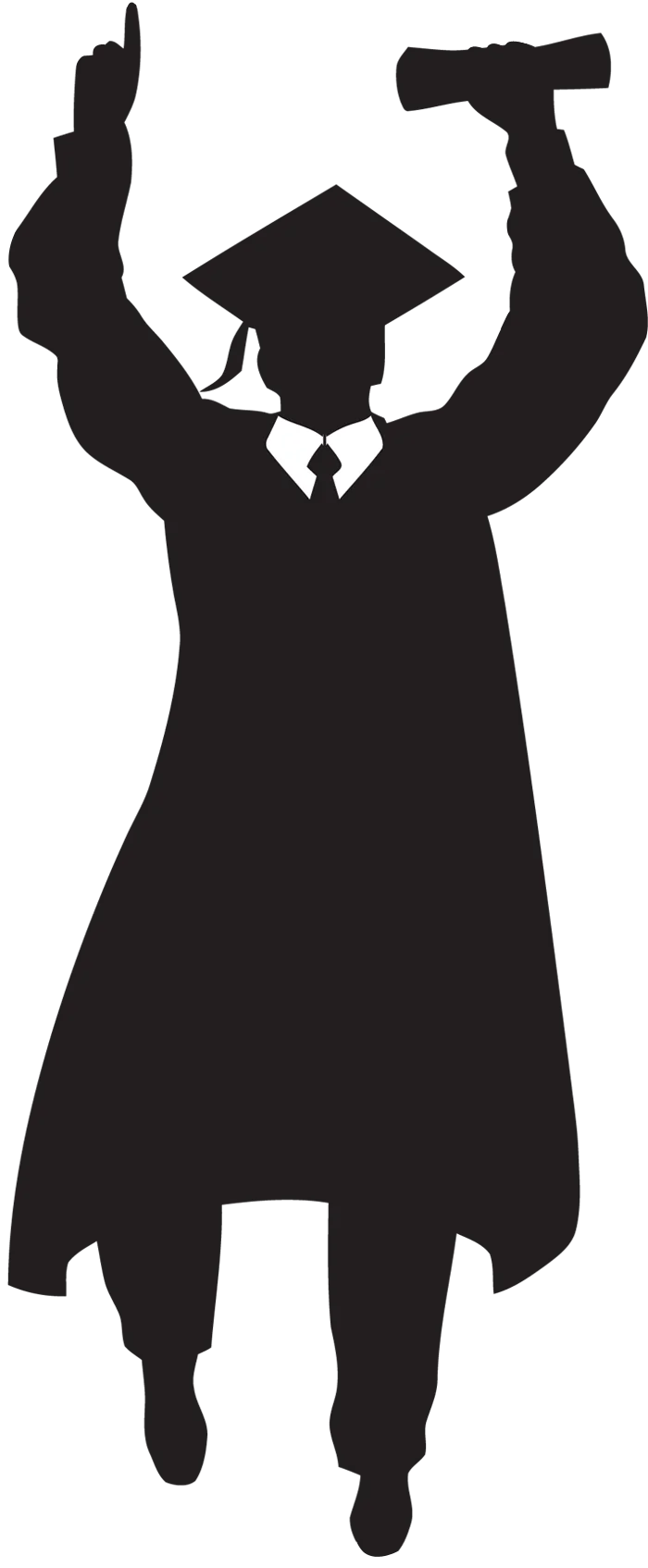 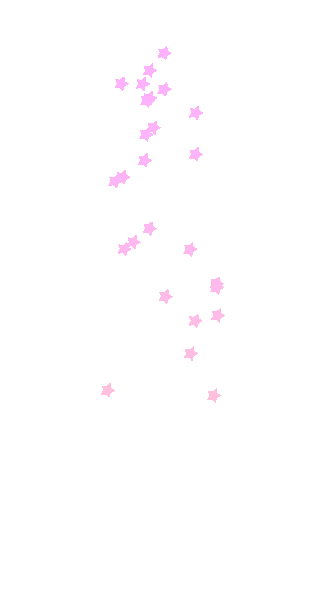 يكتب اسم الخريج
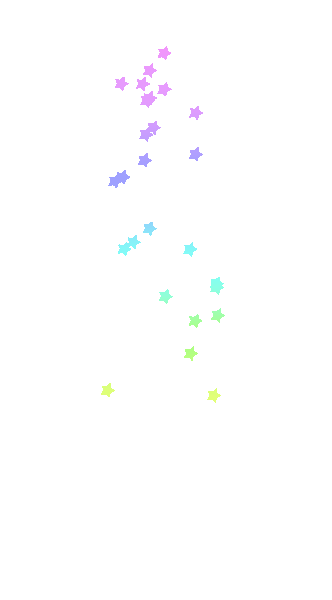 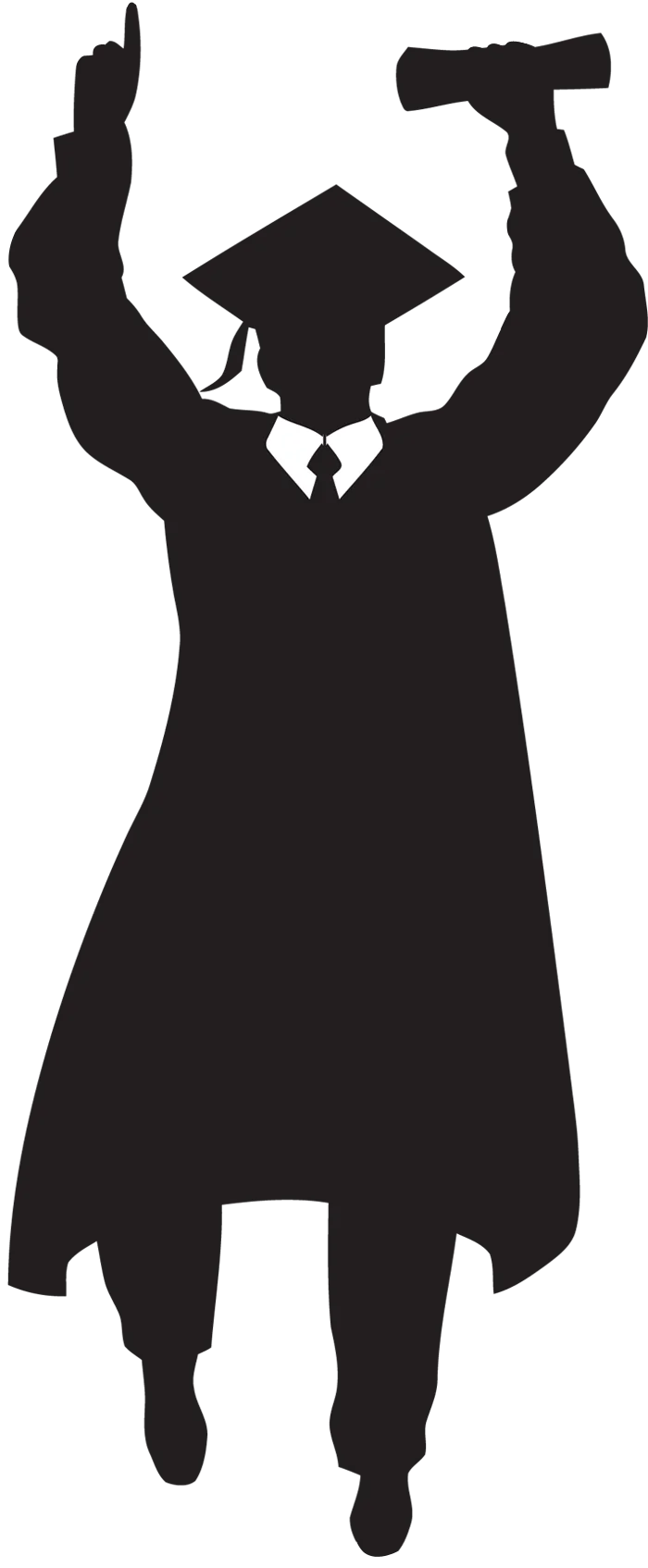 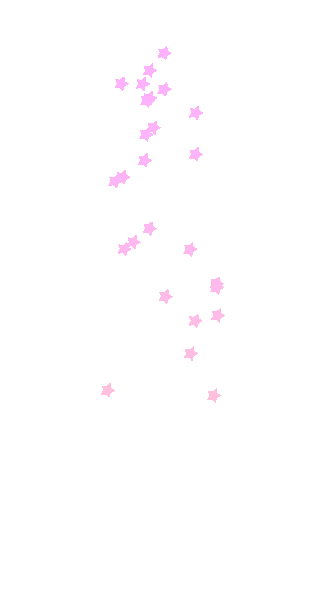 يكتب اسم الخريج
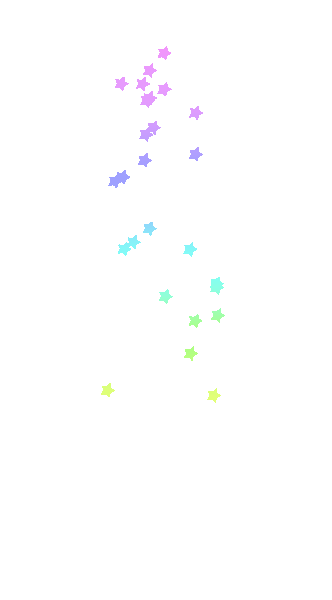 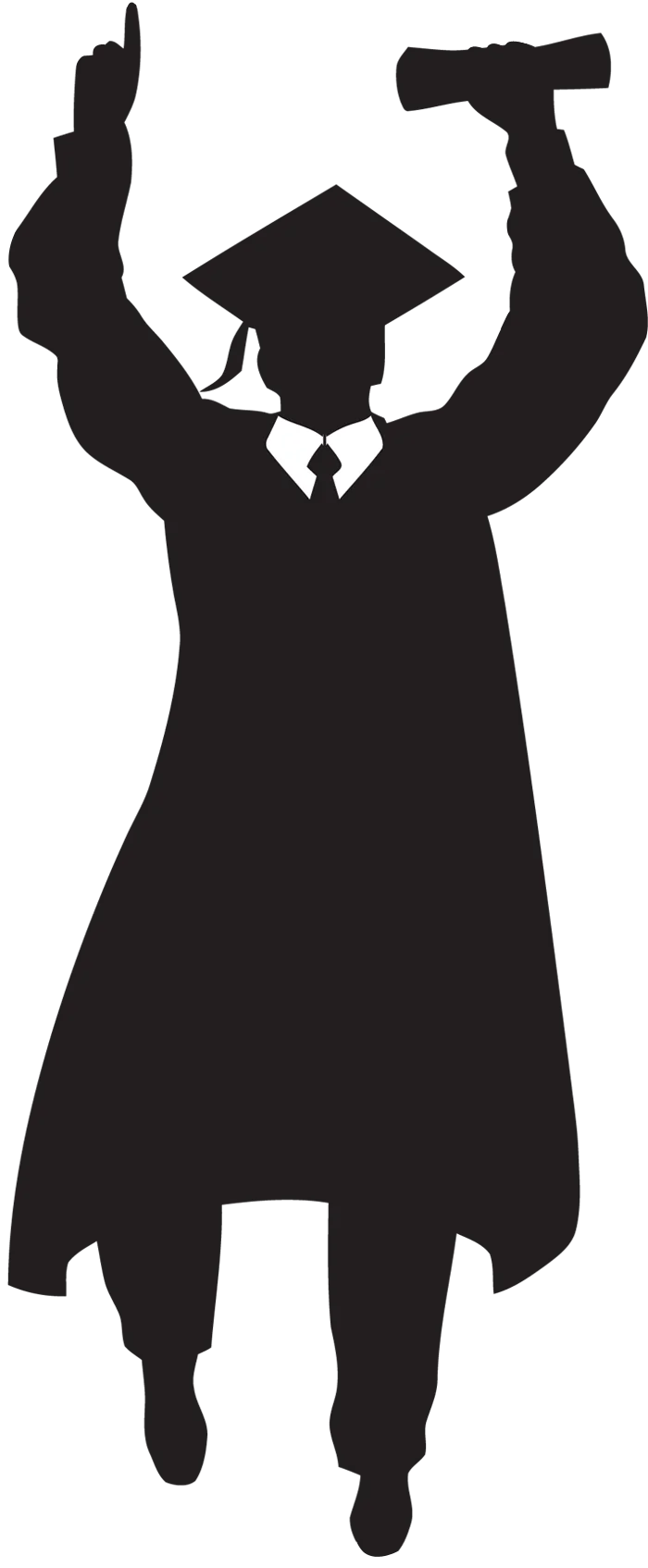 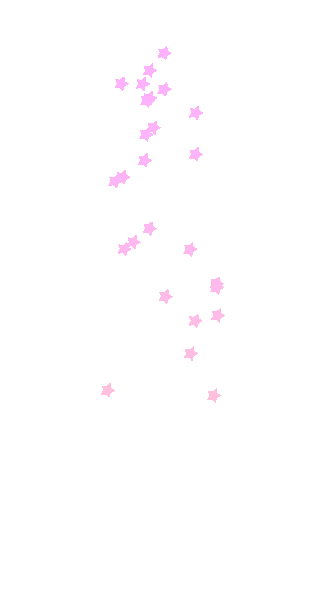 يكتب اسم الخريج
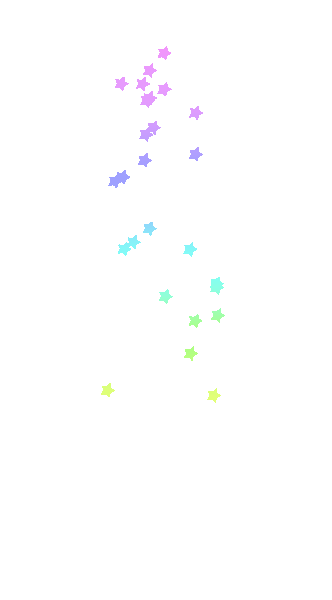 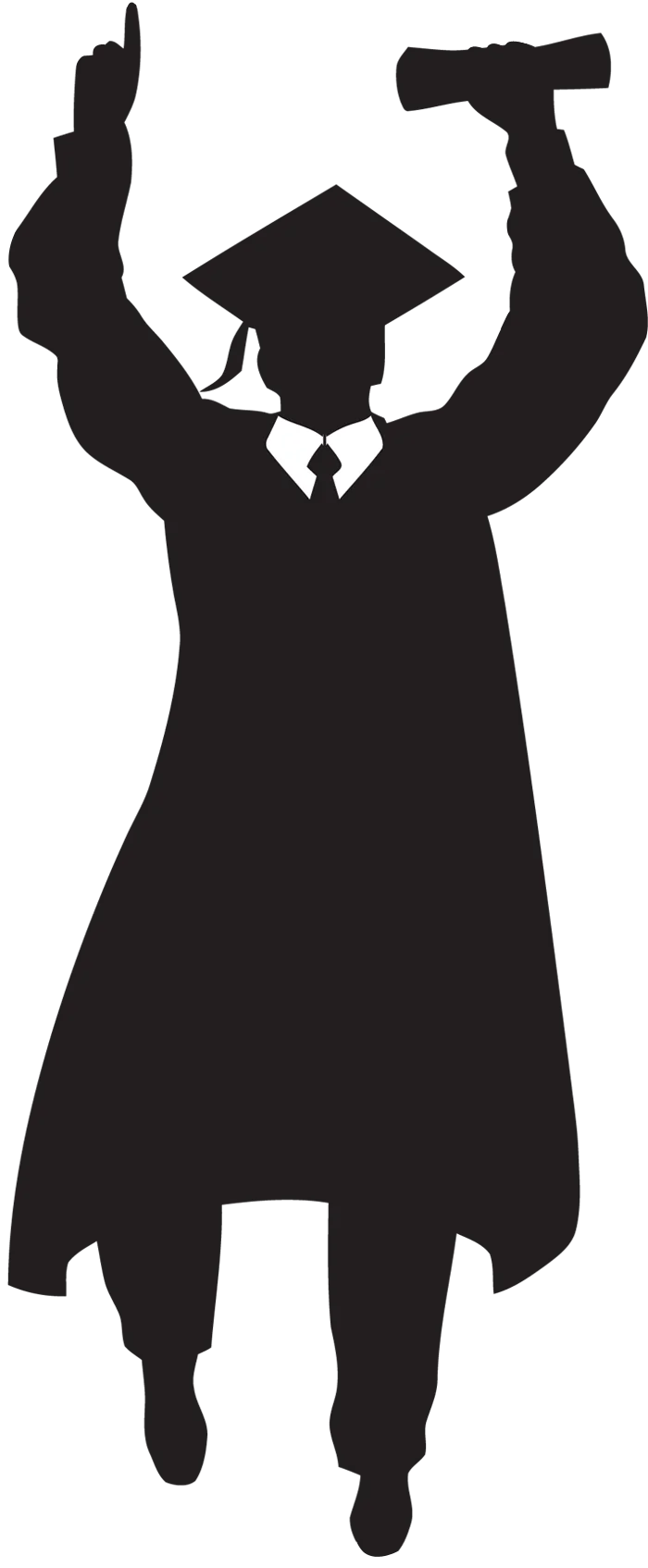 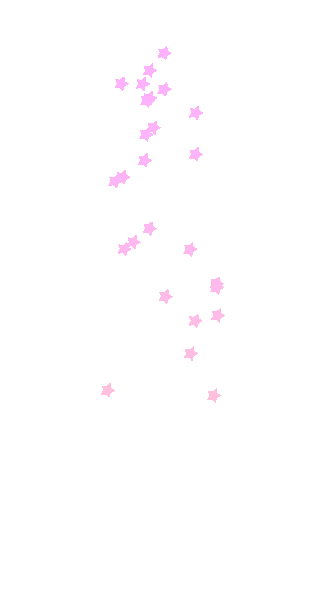 يكتب اسم الخريج
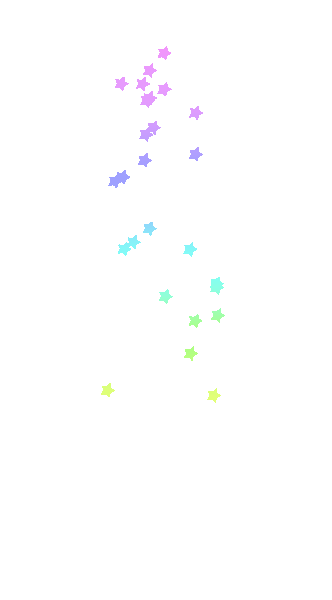 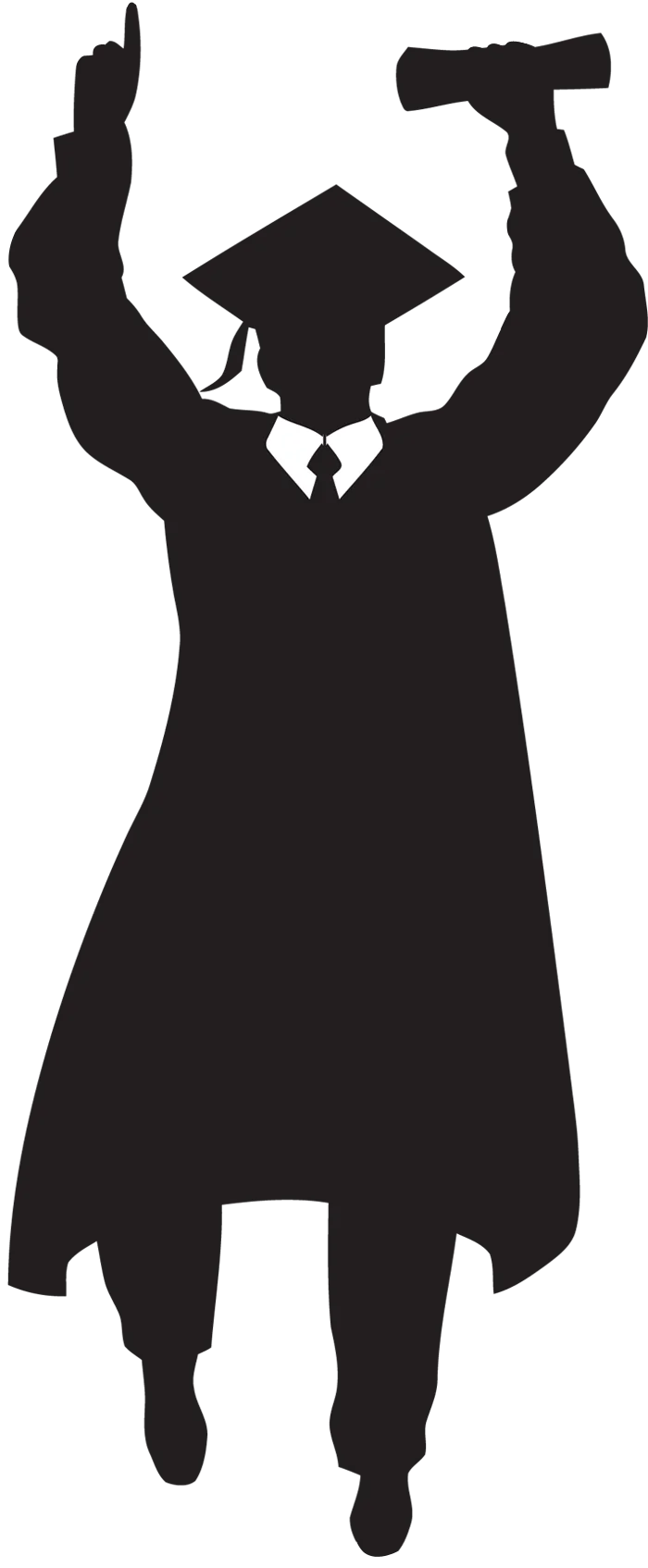 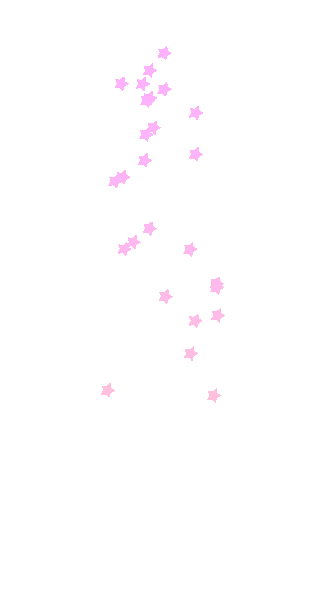 يكتب اسم الخريج
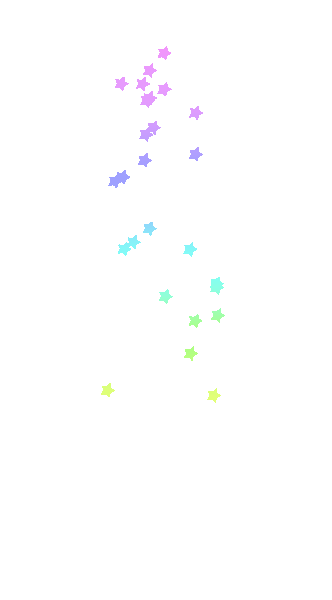 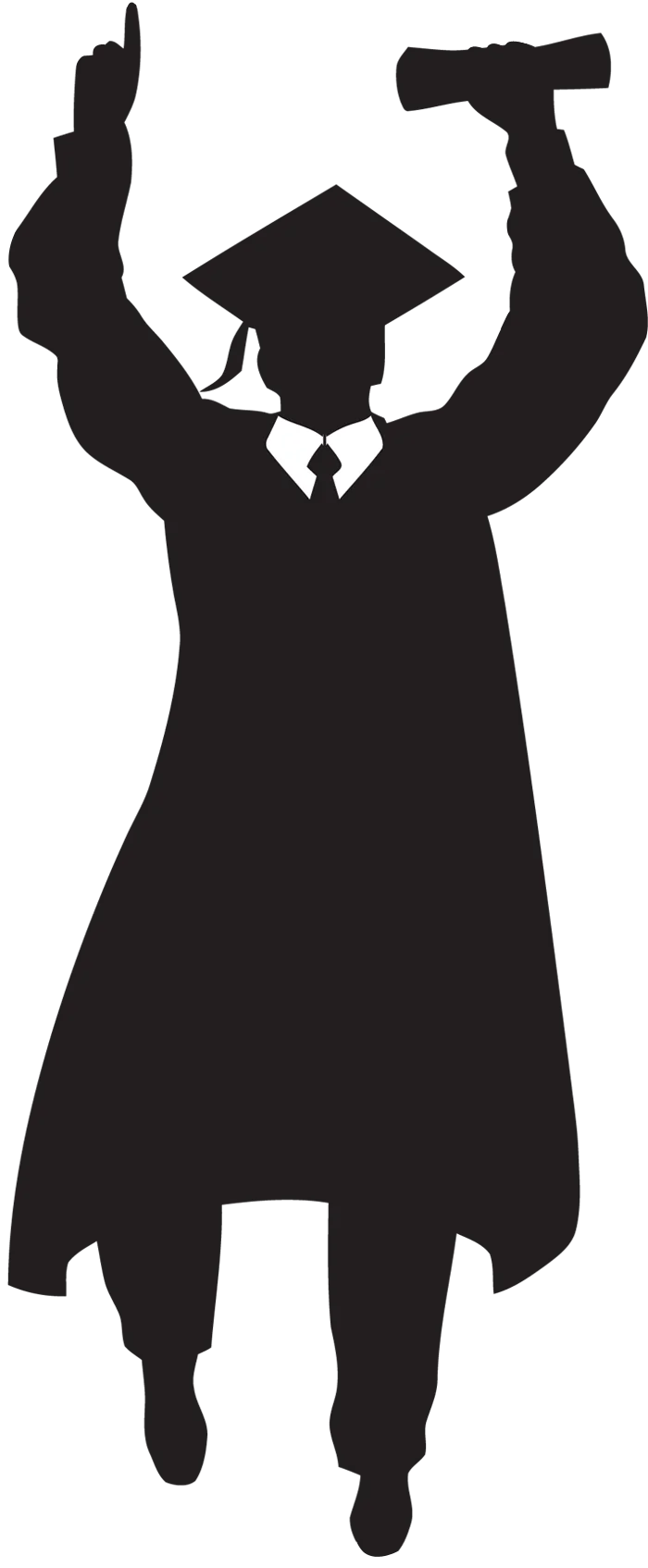 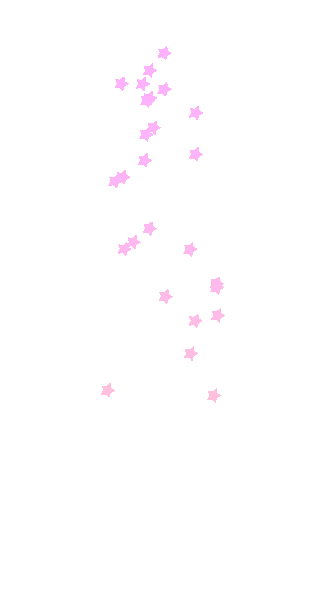 يكتب اسم الخريج
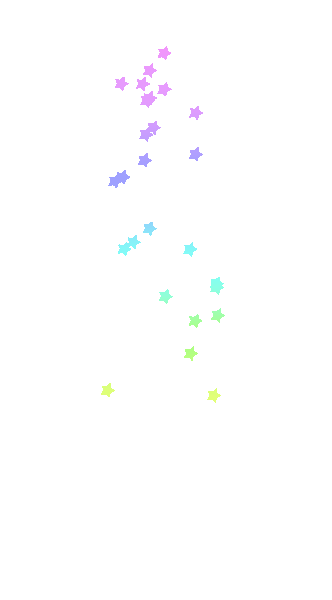 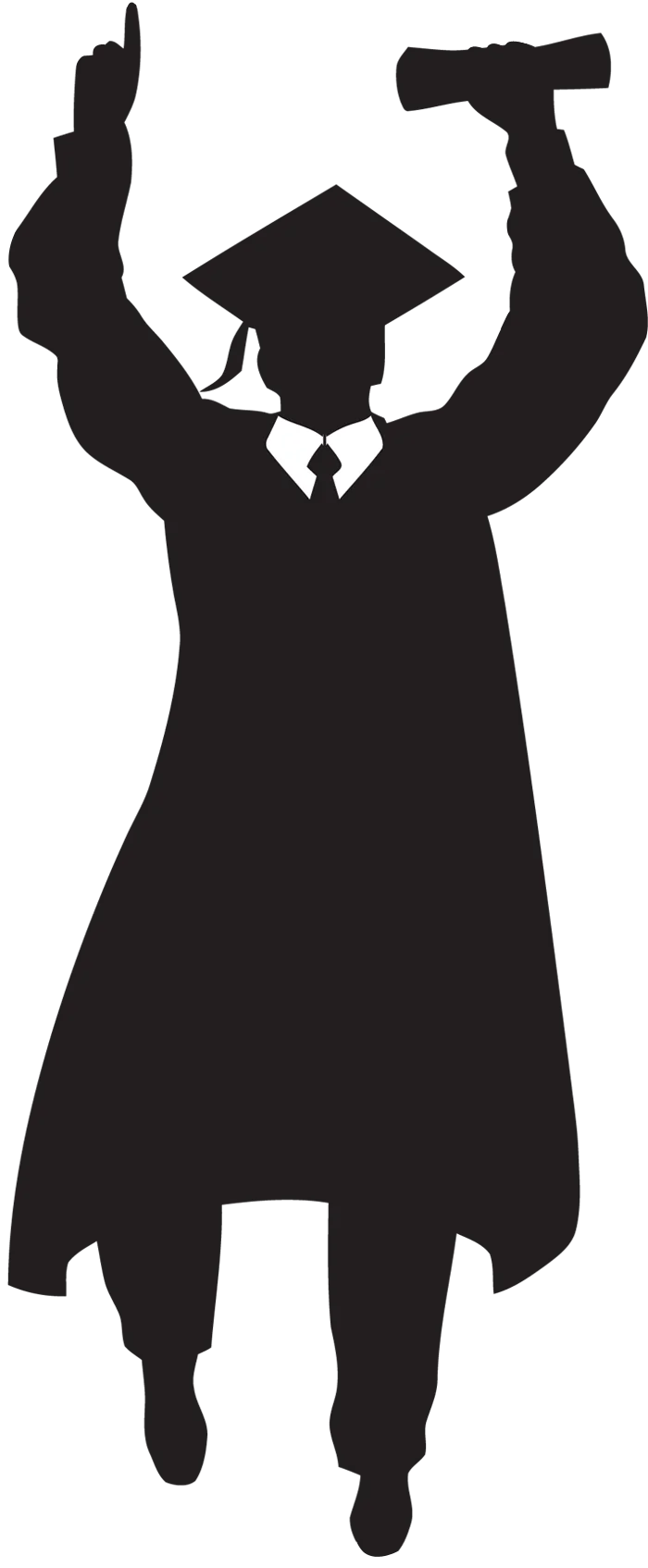 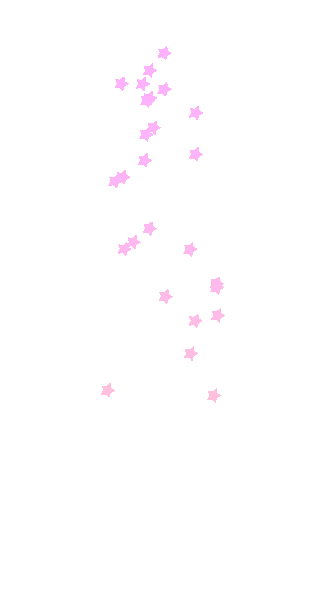 يكتب اسم الخريج
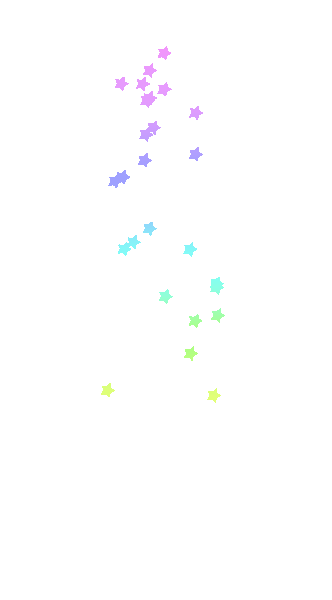 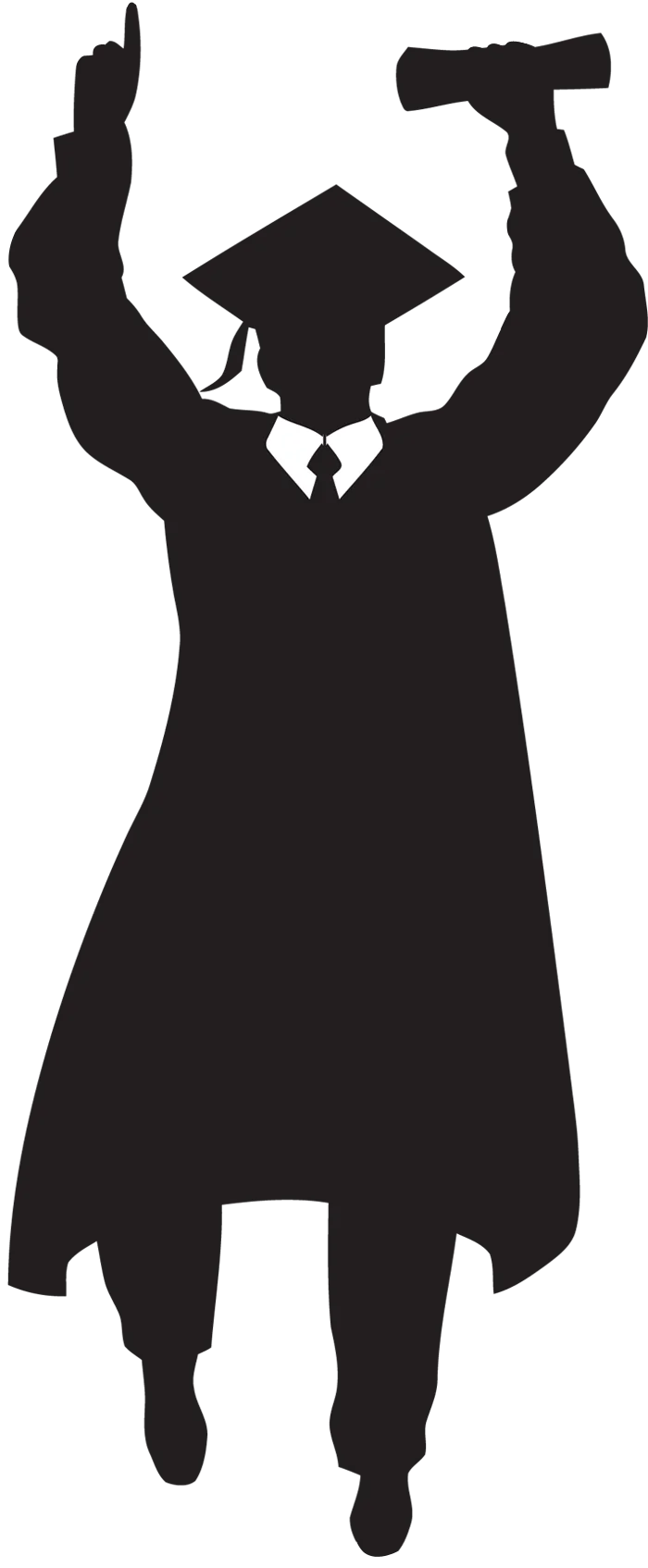 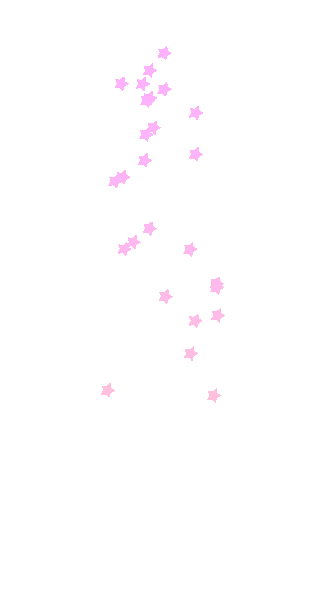 يكتب اسم الخريج
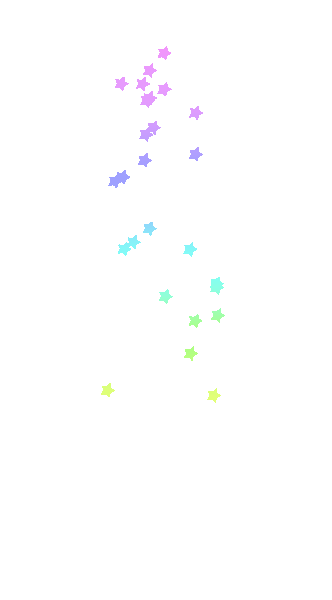 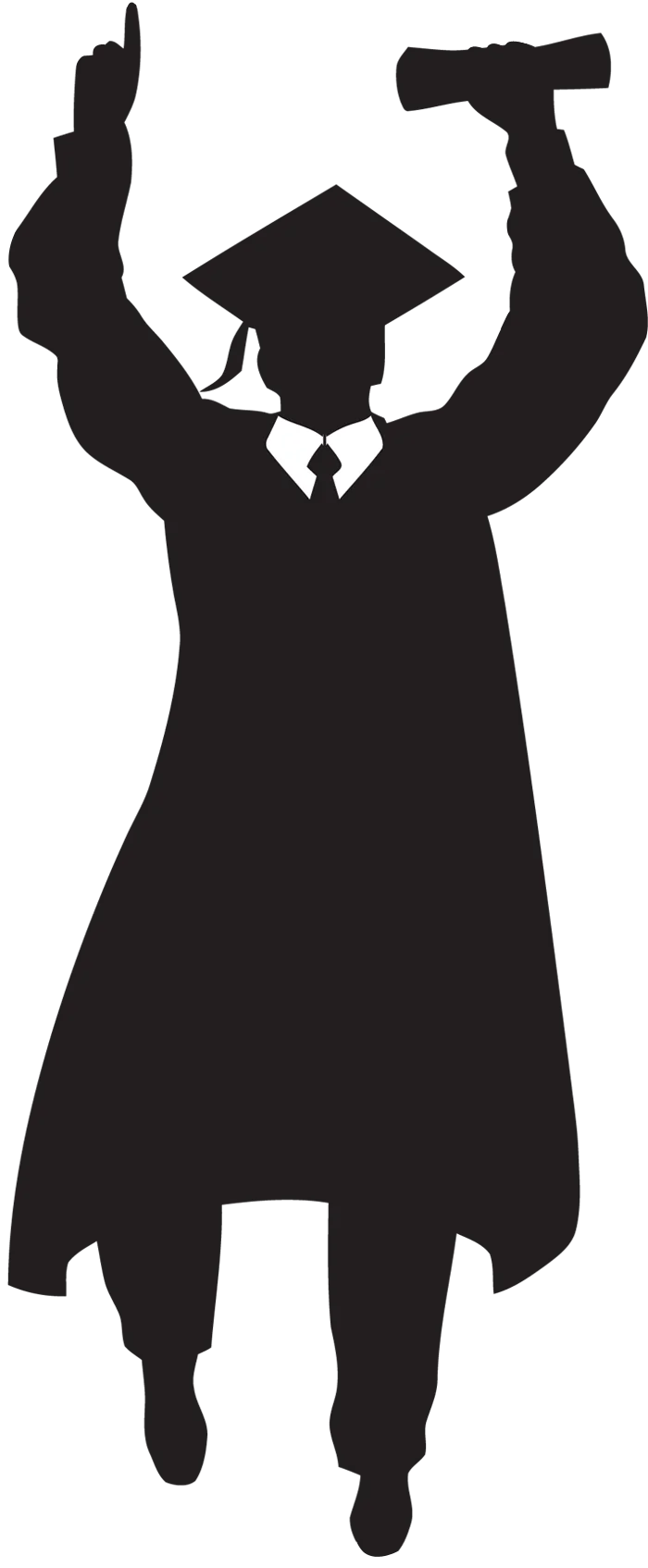 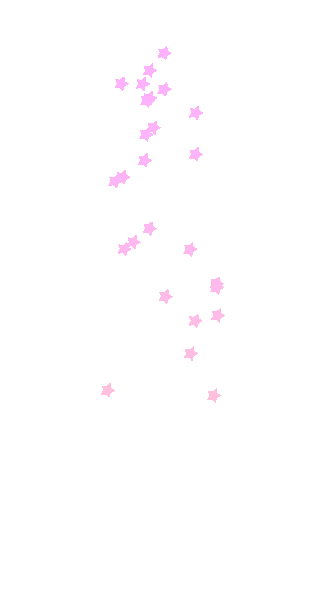 يكتب اسم الخريج
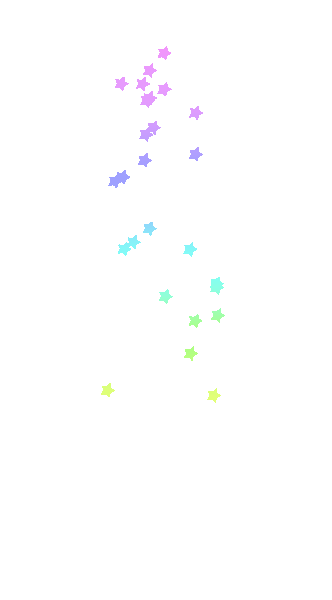 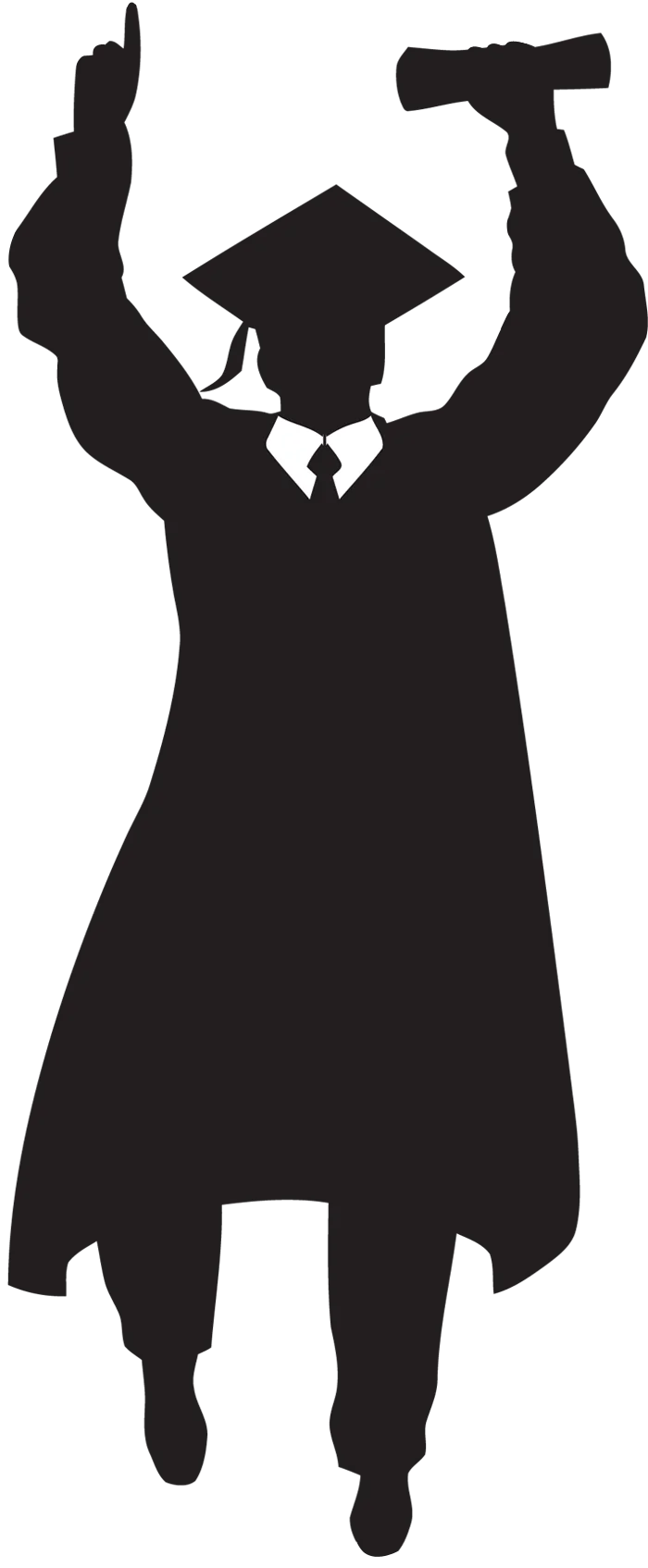 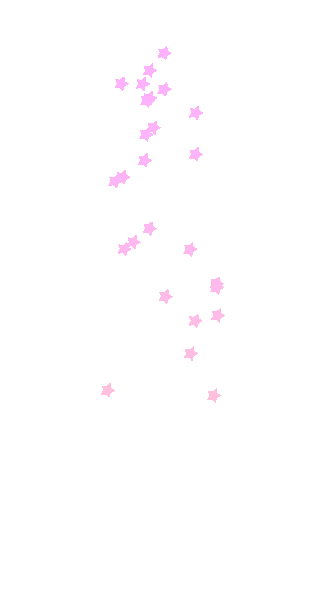 يكتب اسم الخريج
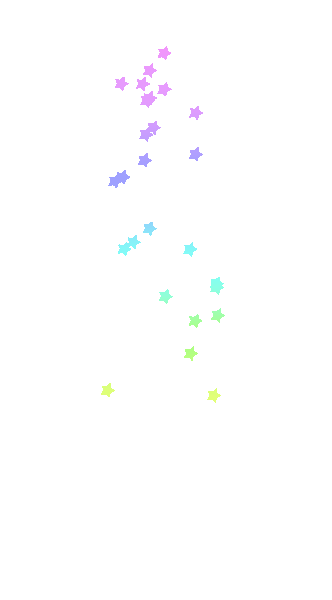 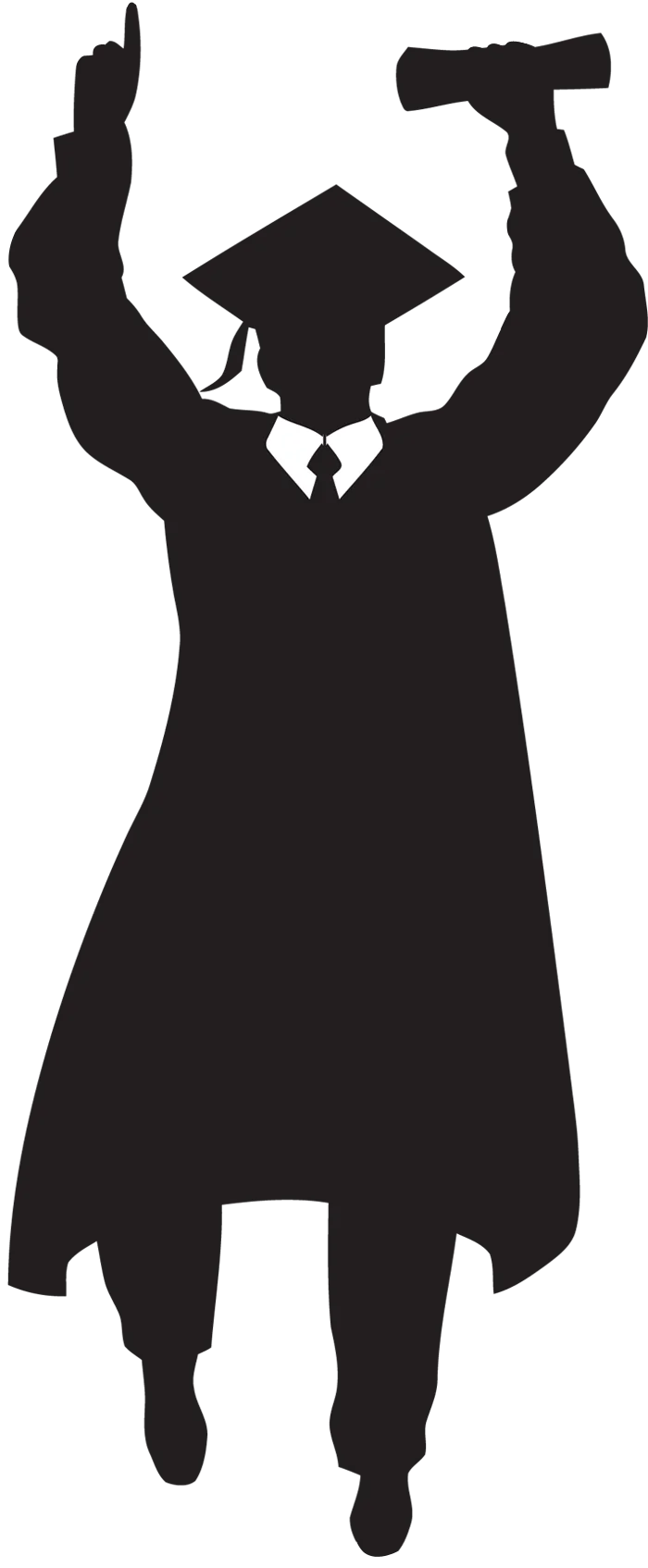 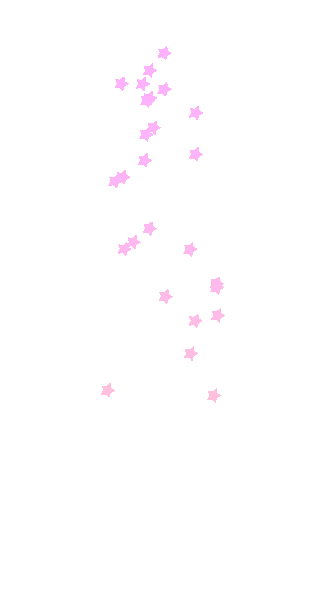 يكتب اسم الخريج
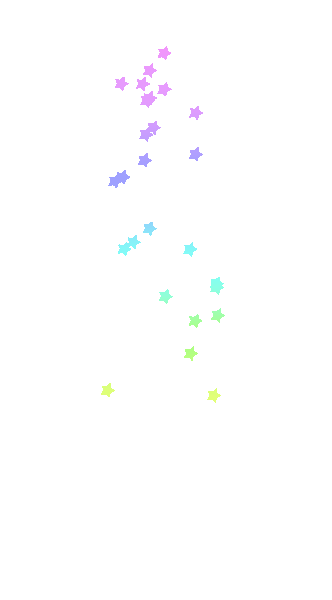 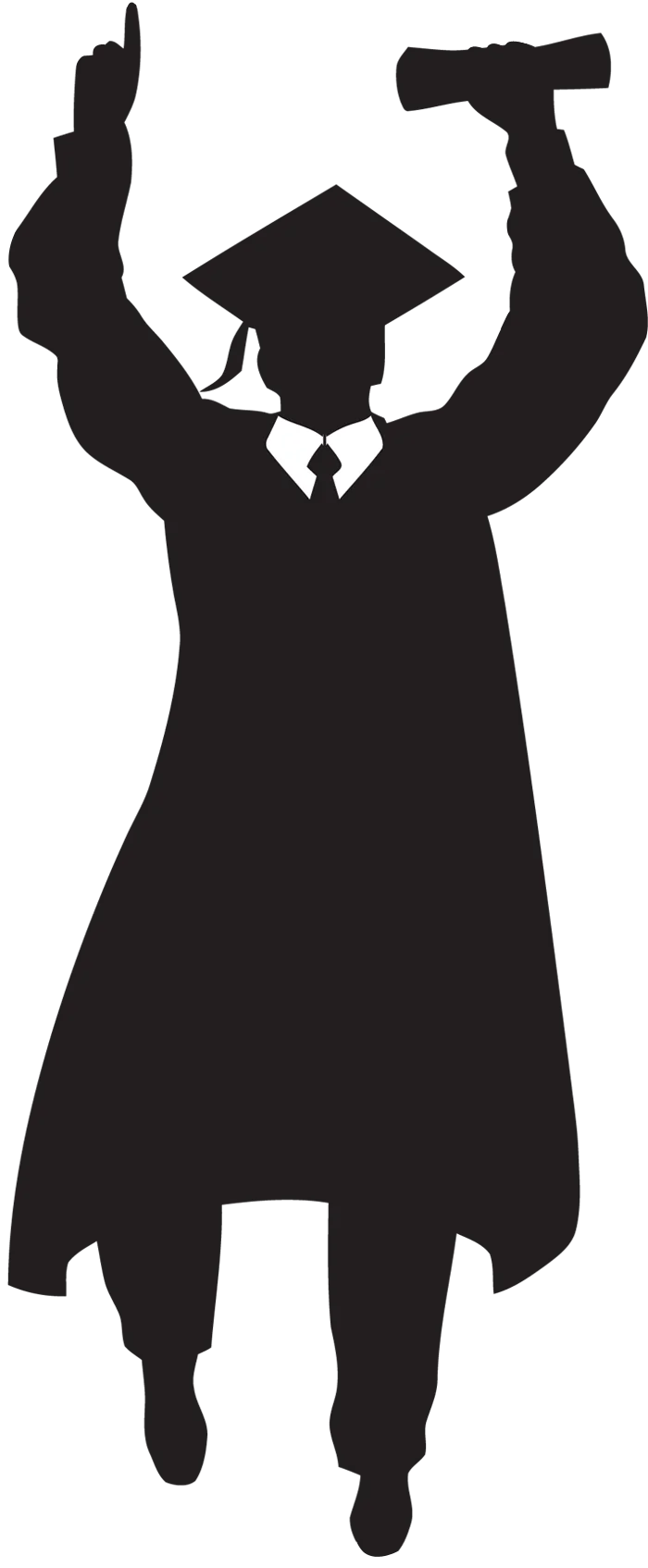 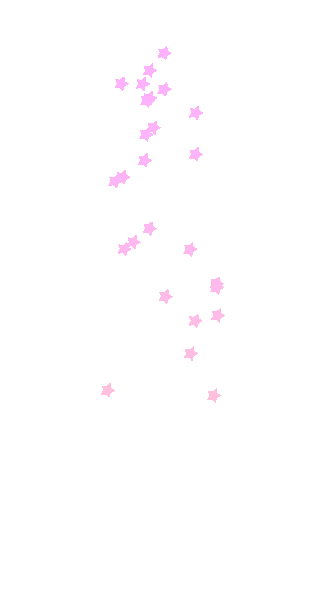 يكتب اسم الخريج
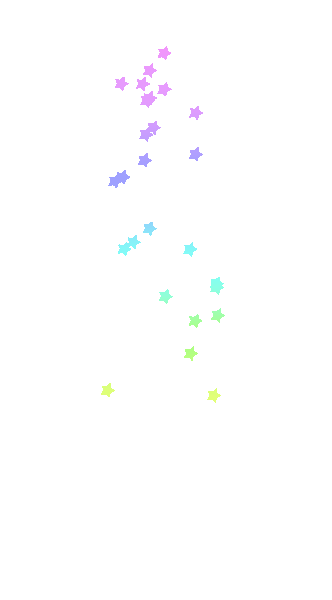 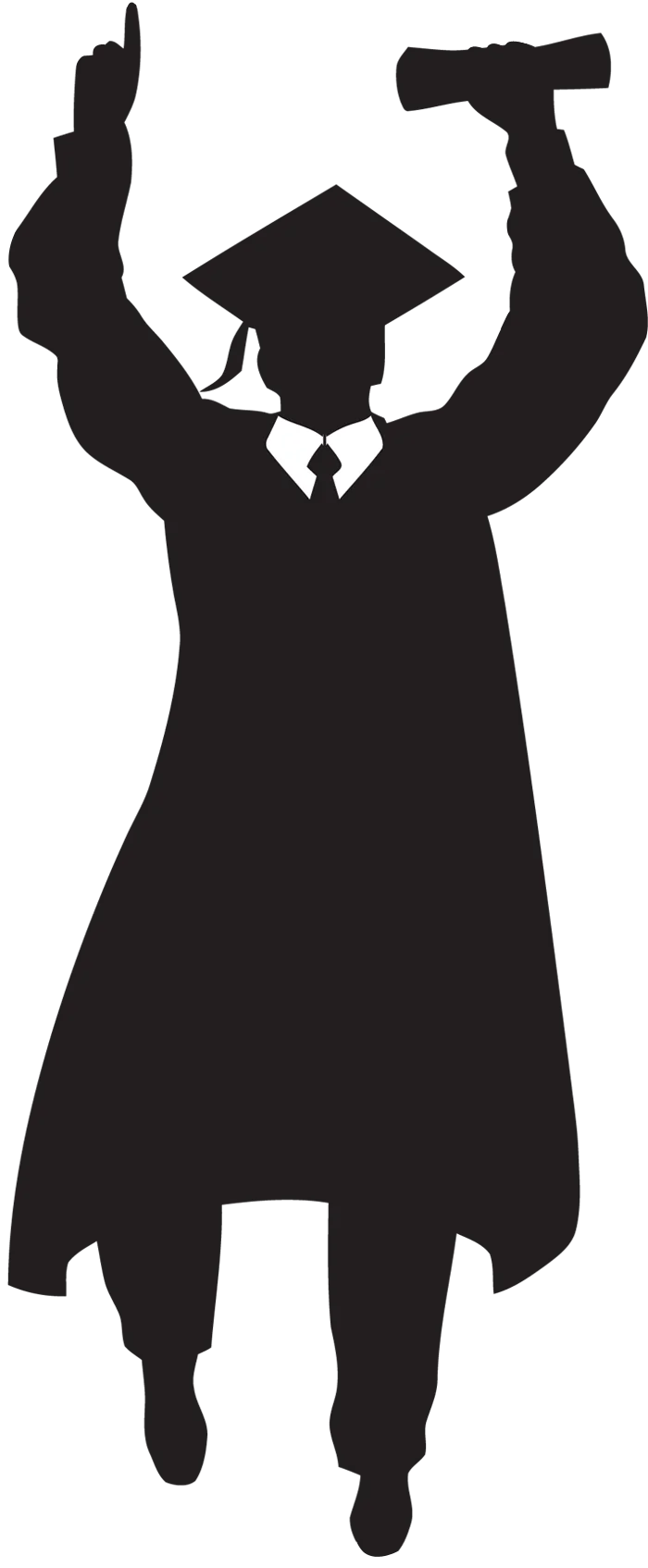 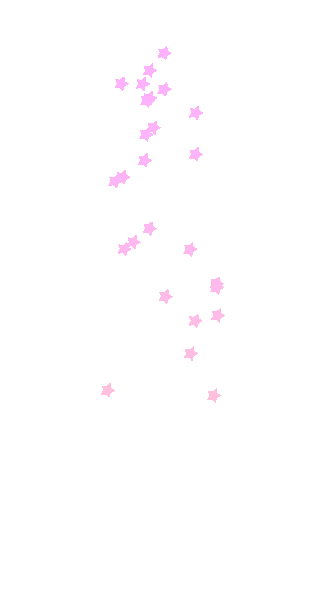 يكتب اسم الخريج
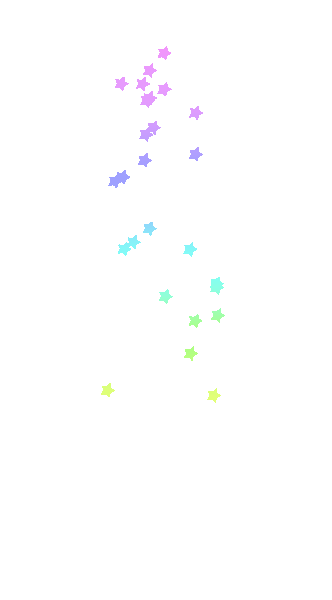 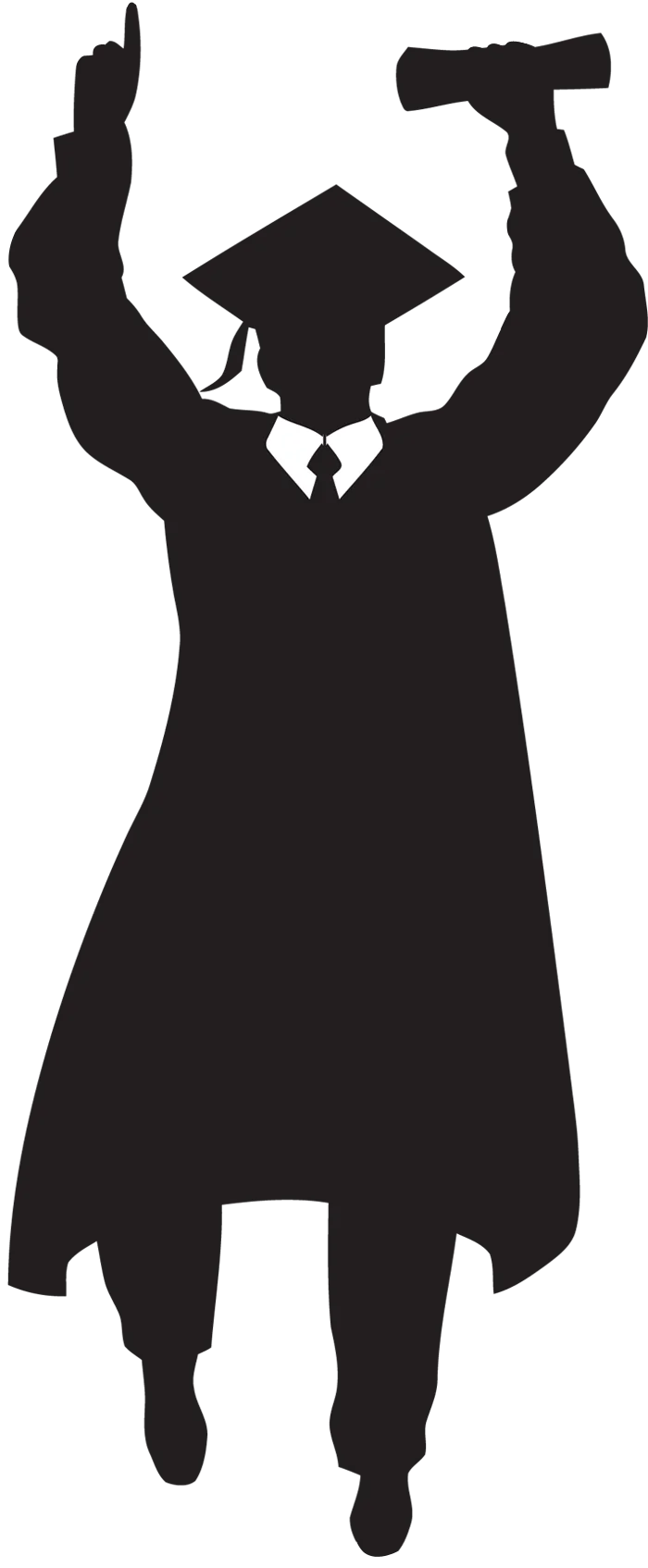 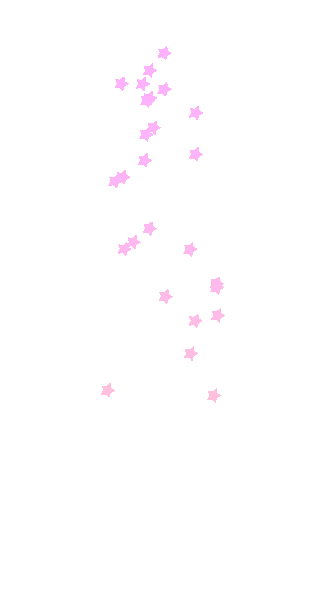 يكتب اسم الخريج
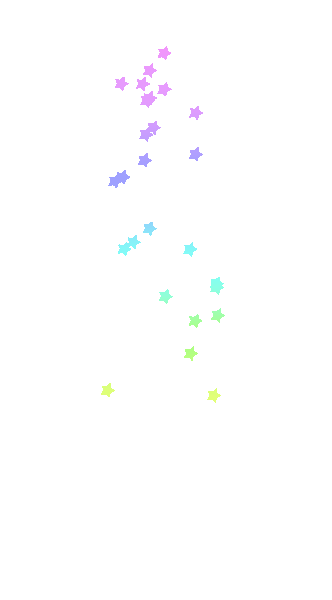 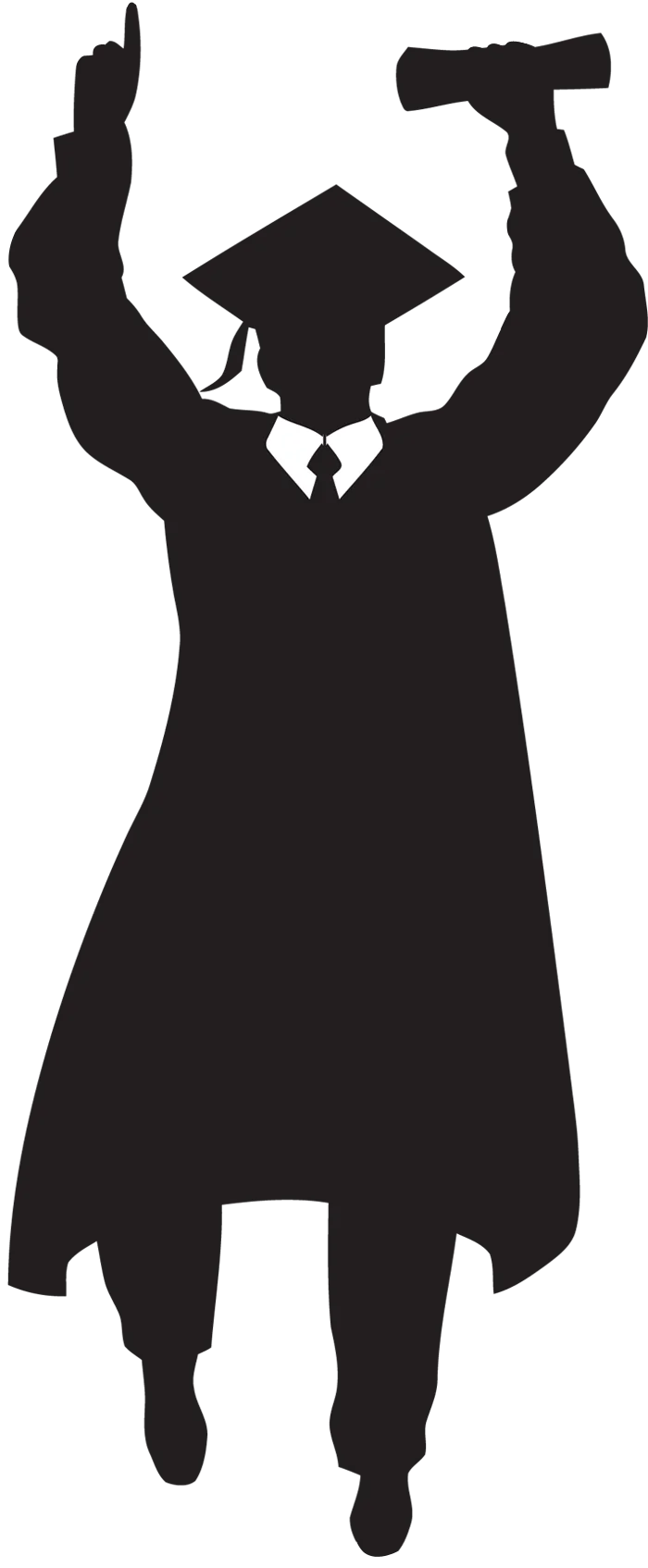 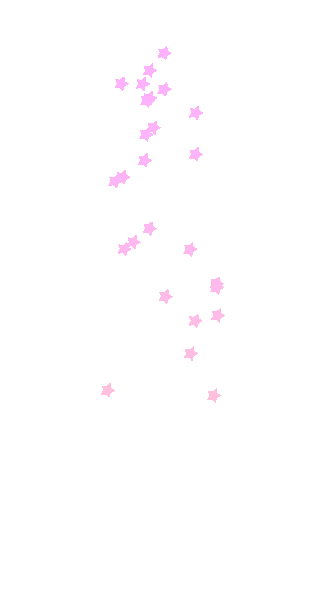 يكتب اسم الخريج
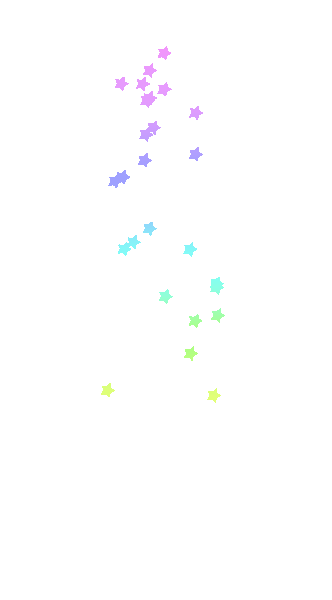 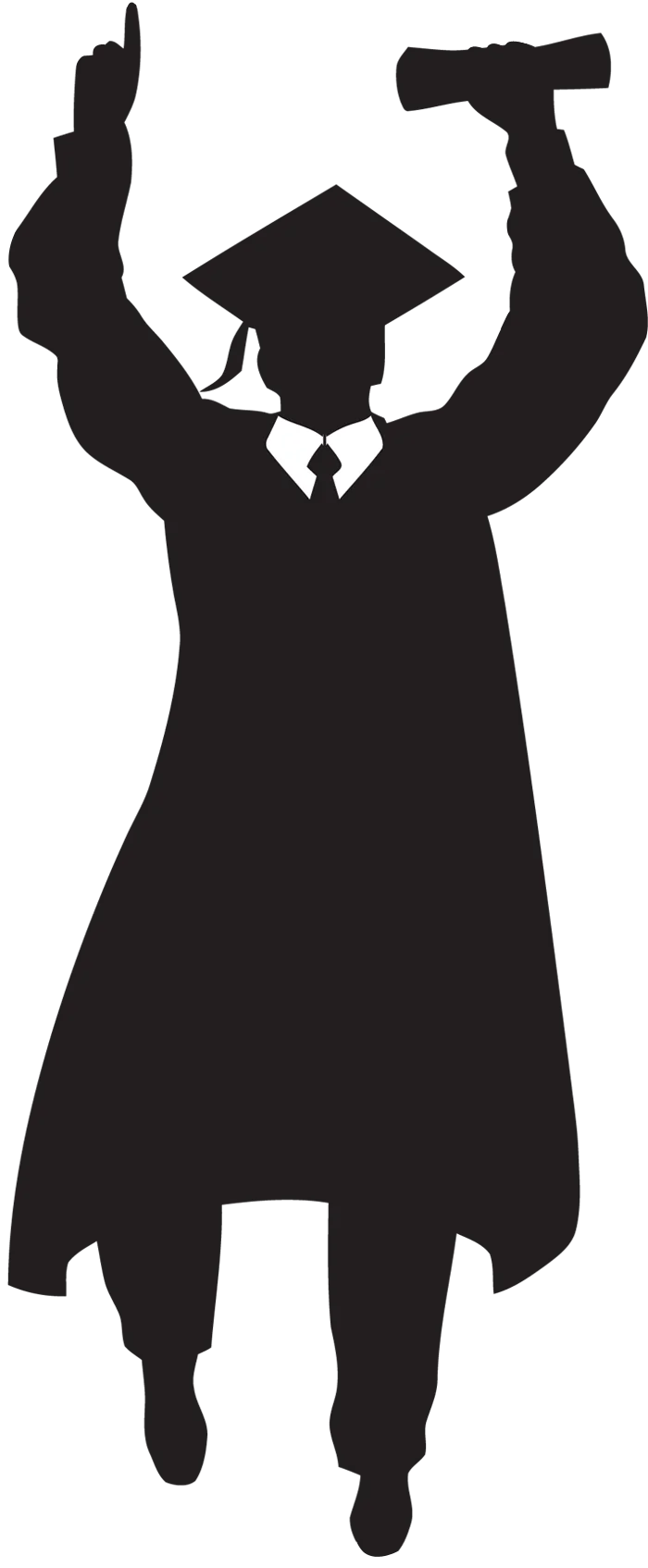 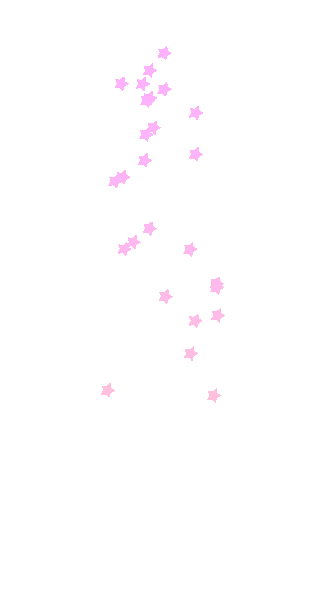 يكتب اسم الخريج
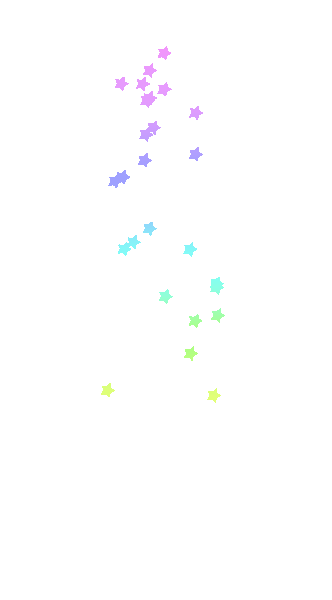 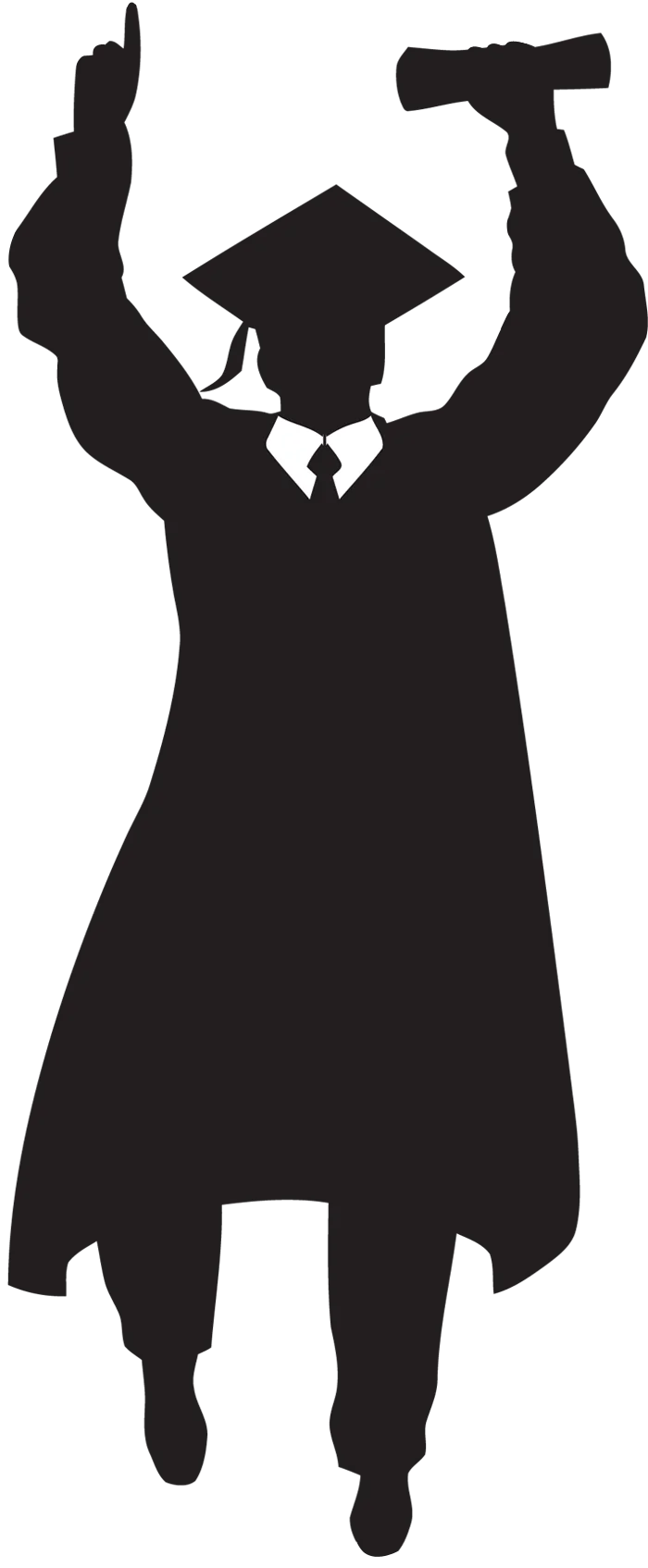 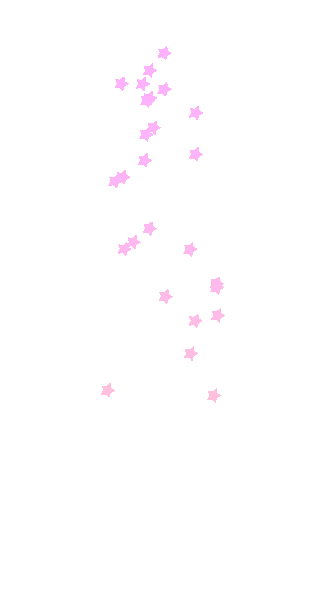 يكتب اسم الخريج
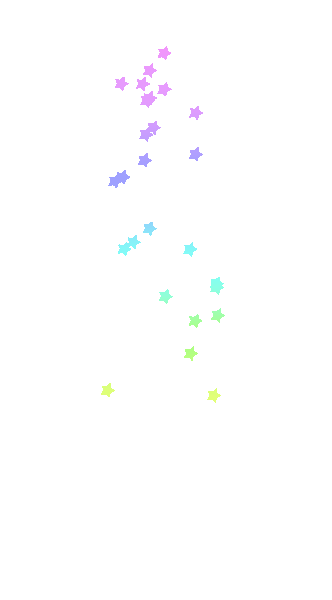 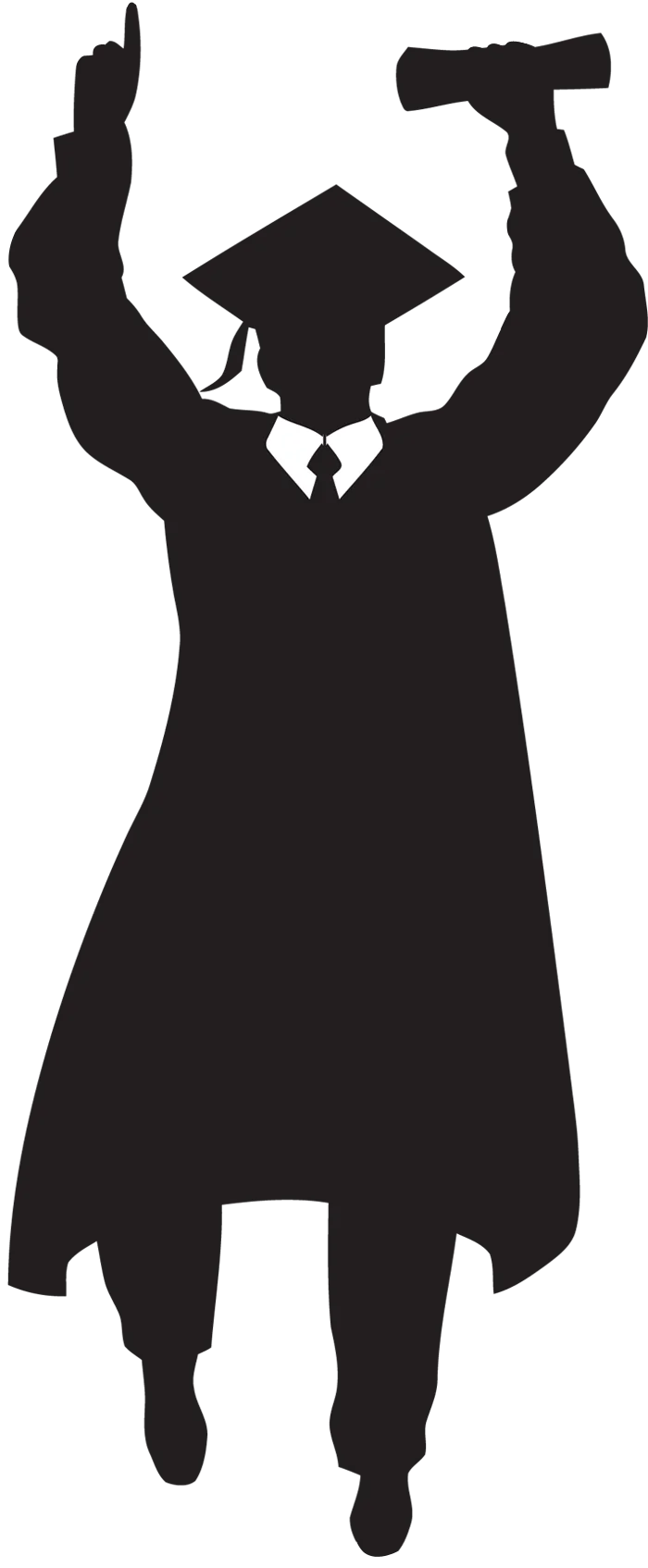 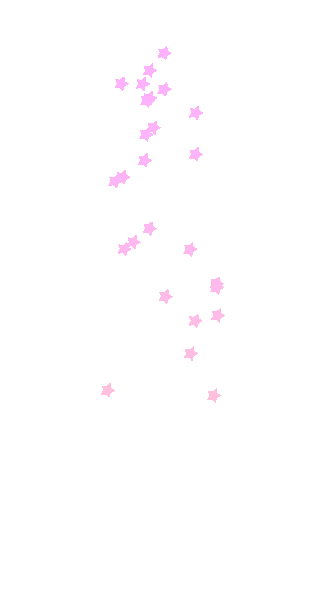 يكتب اسم الخريج
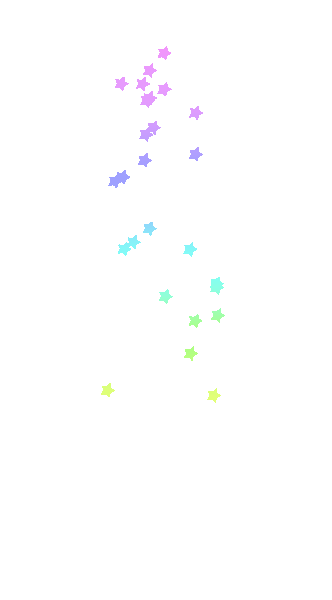 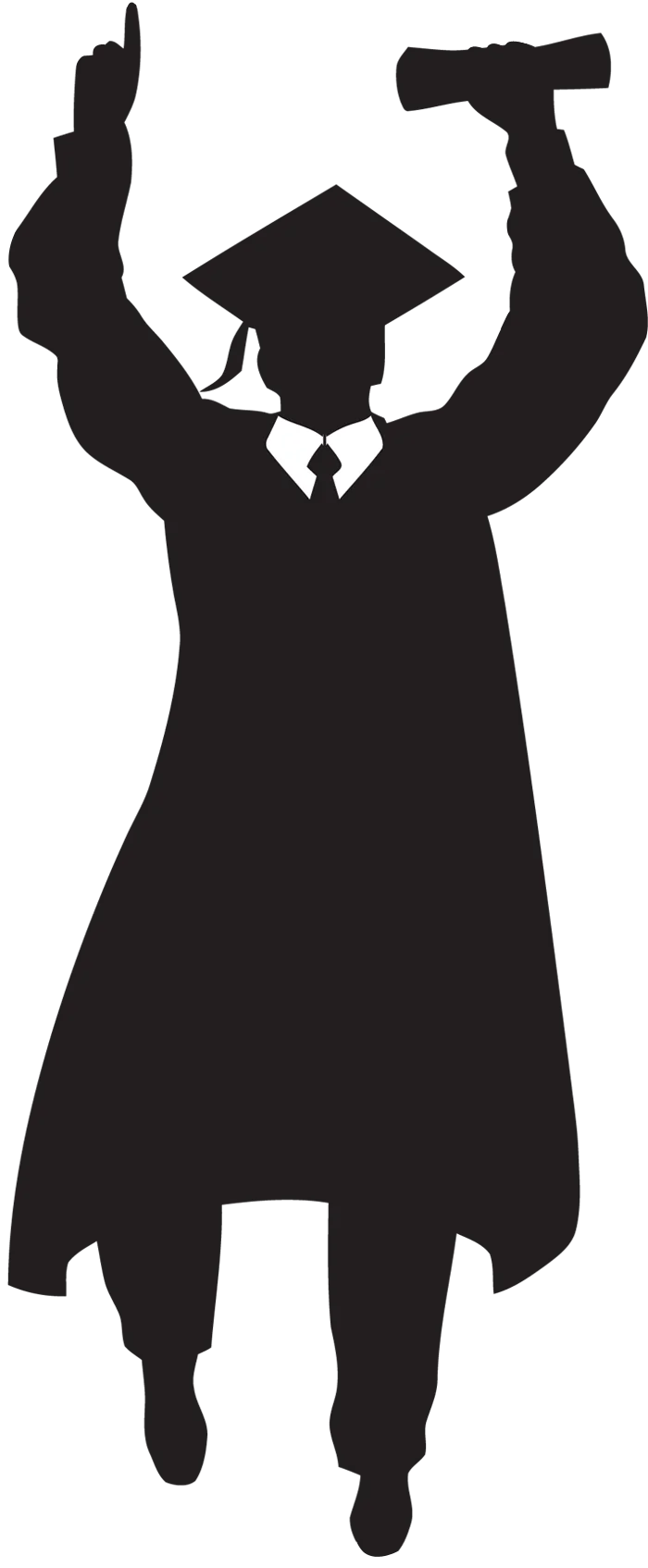 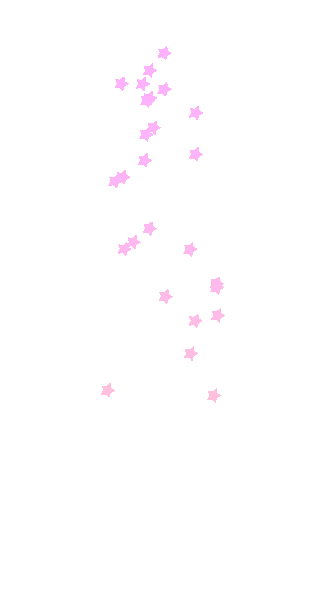 يكتب اسم الخريج